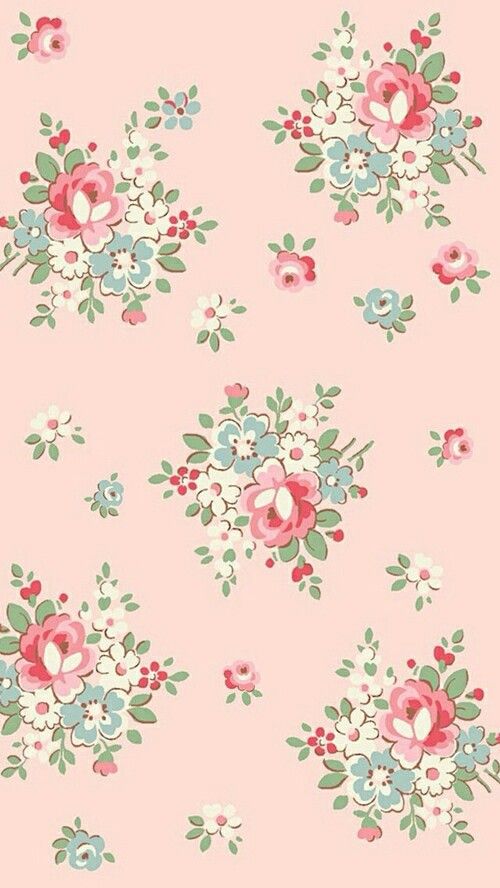 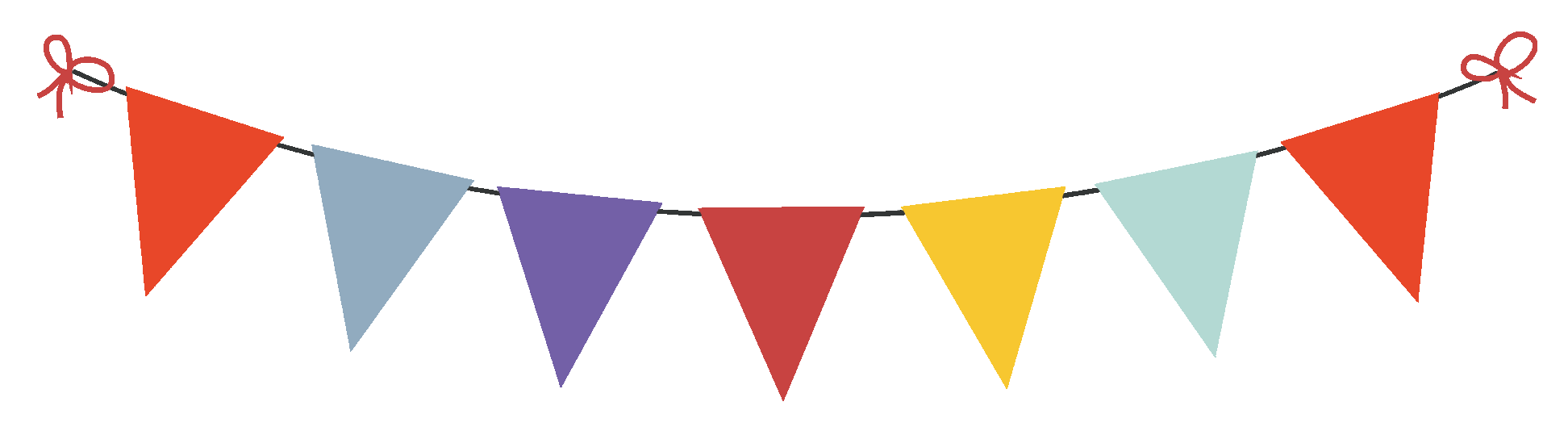 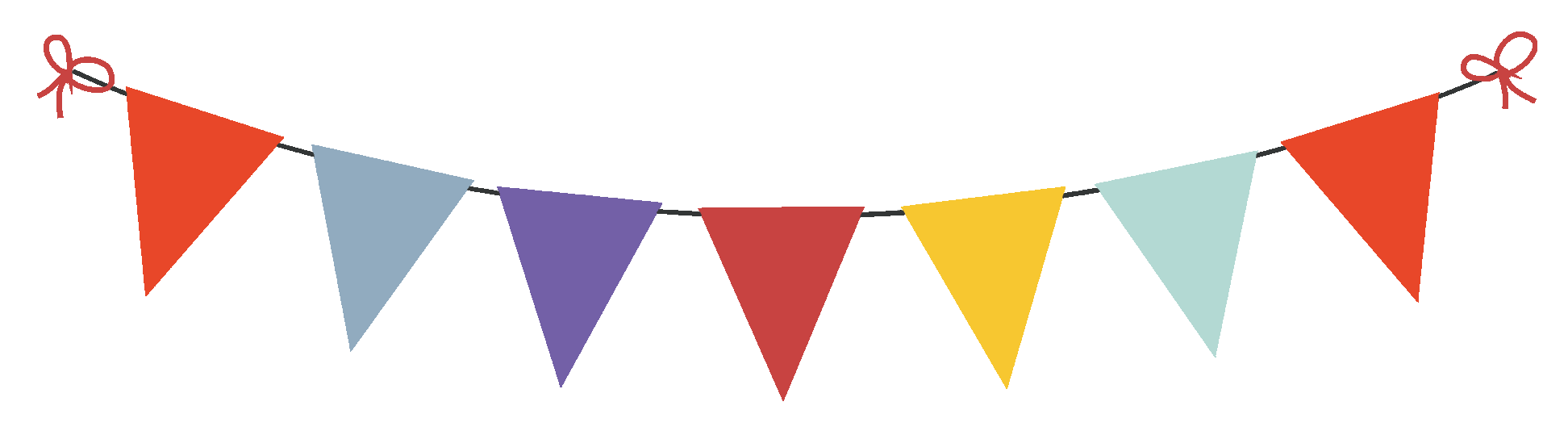 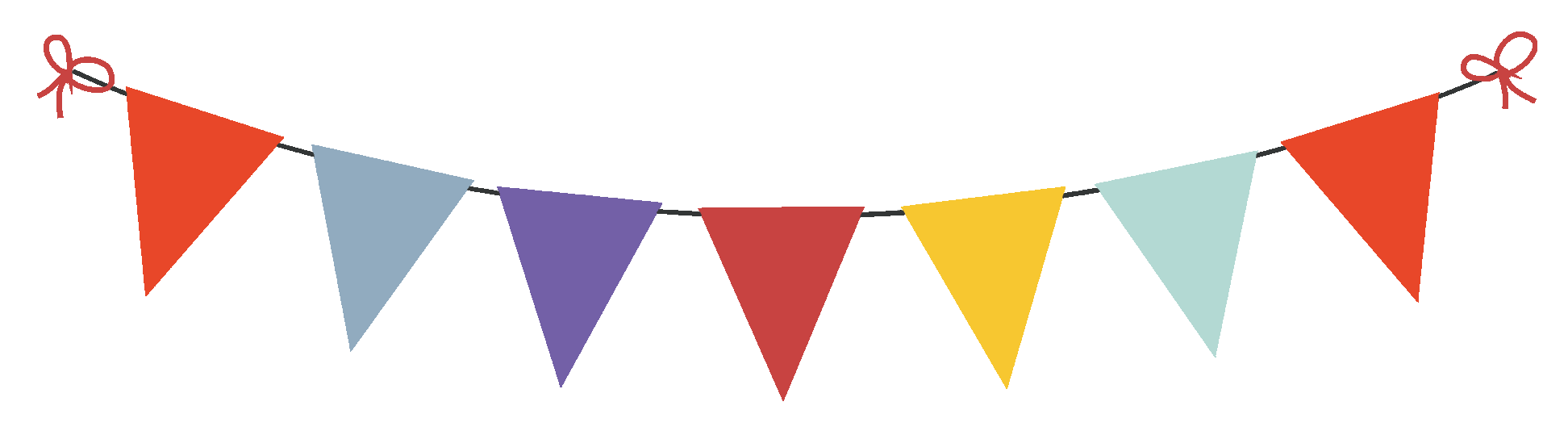 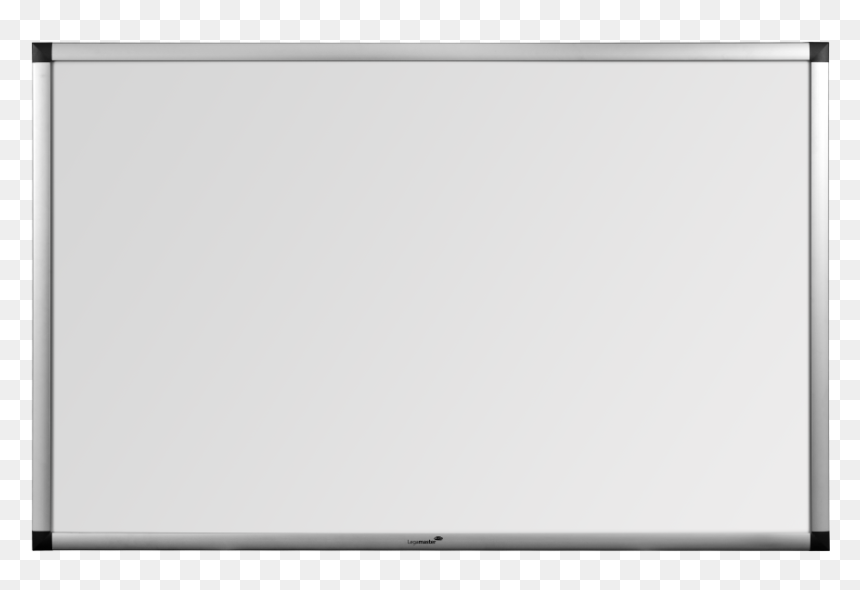 اليــوم  : الإثنين  
التاريخ : 8  مارس 2021 م
23  رجب 1442 هـ
اسم المعلمة : أمل محمد
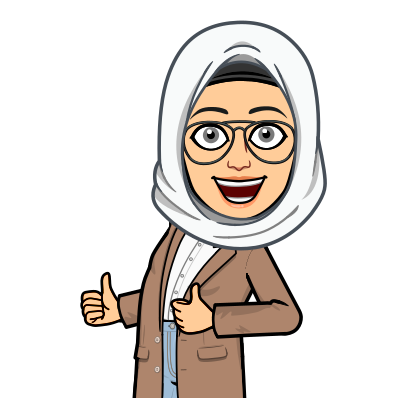 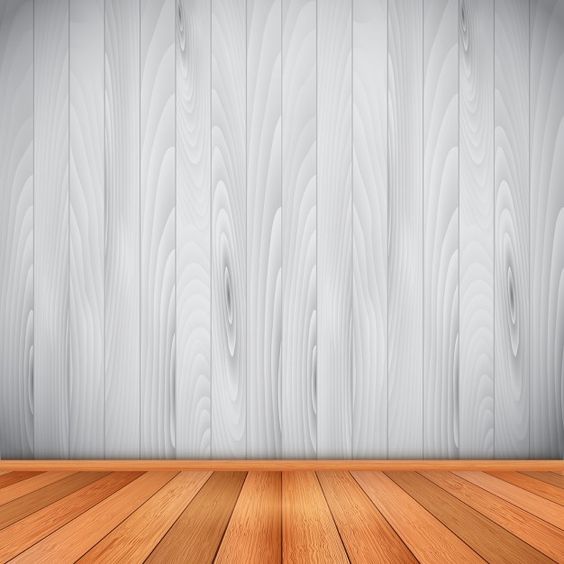 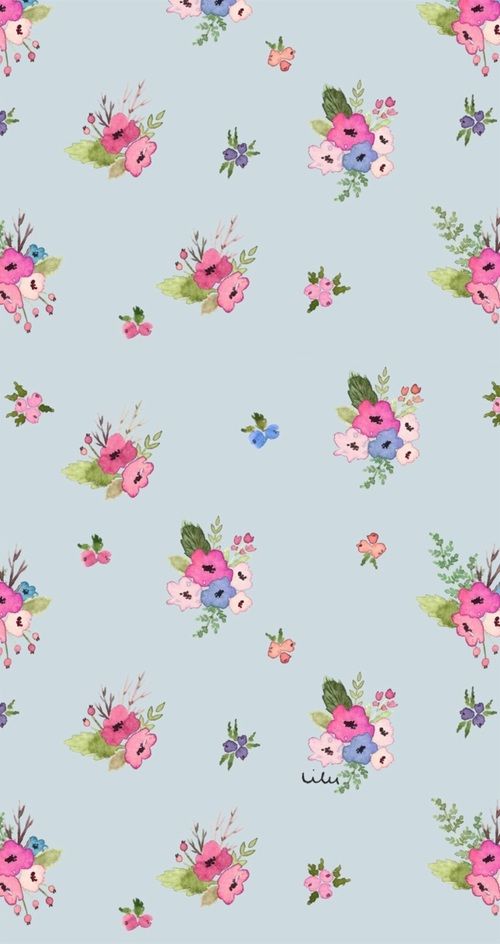 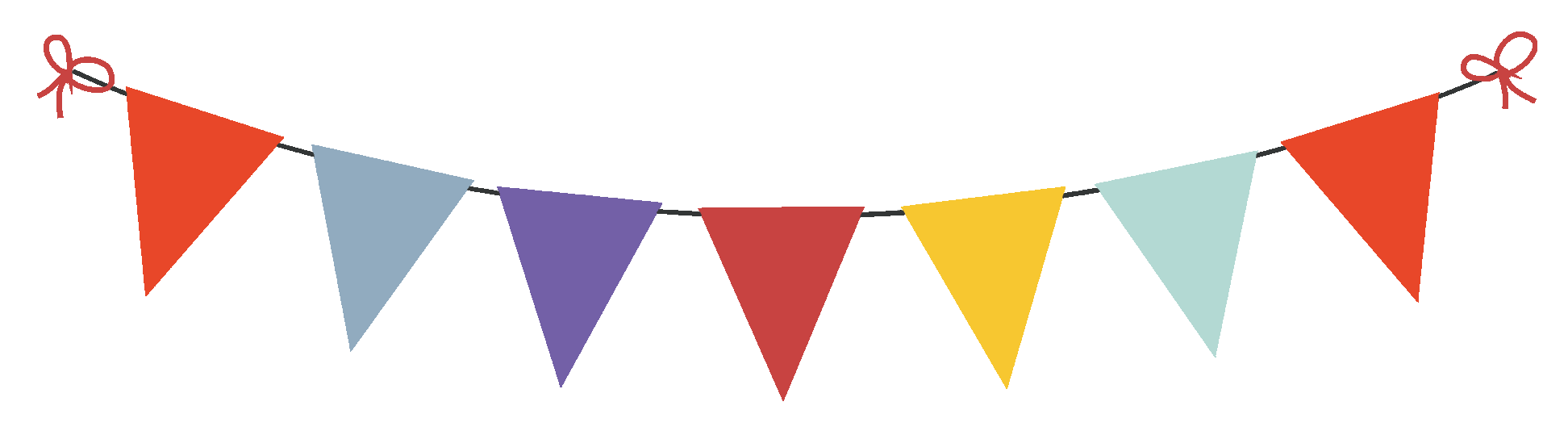 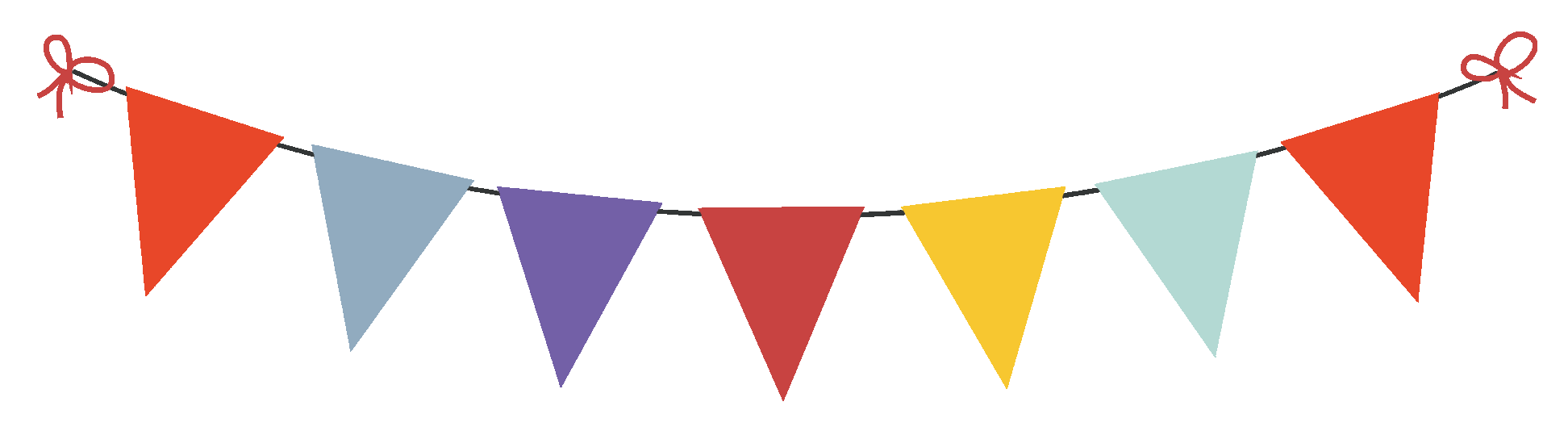 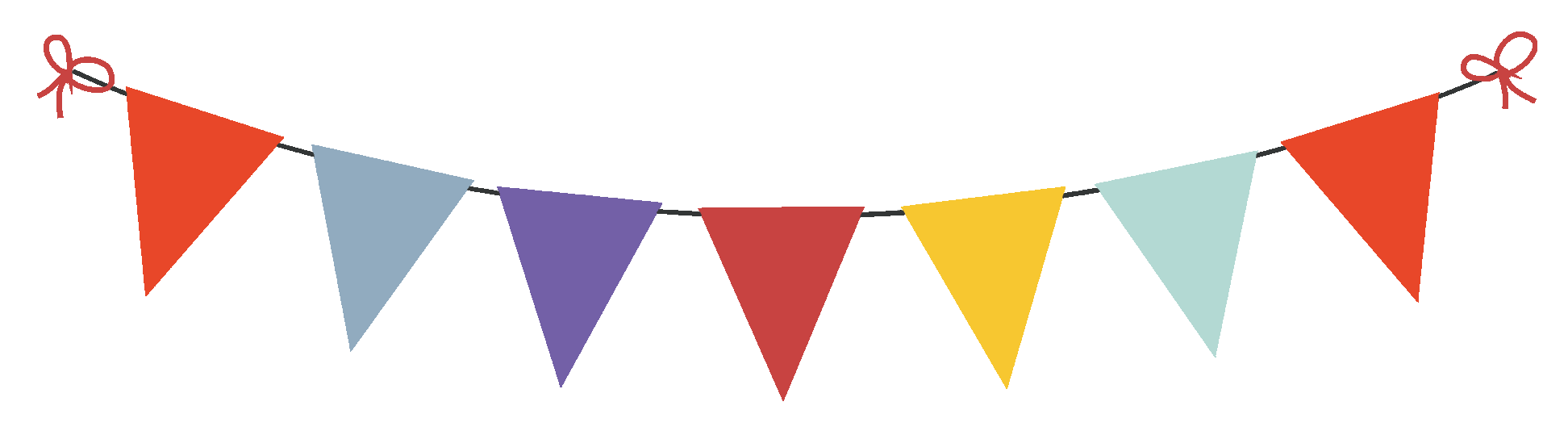 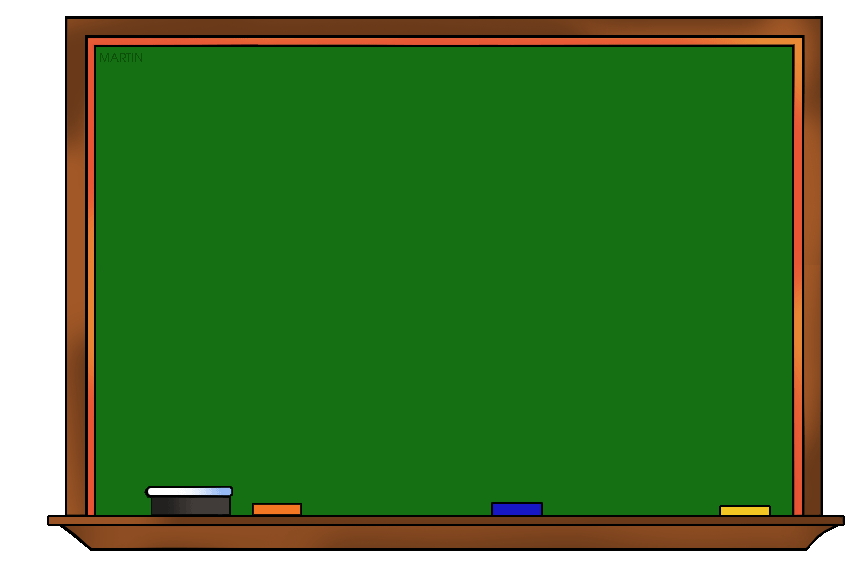 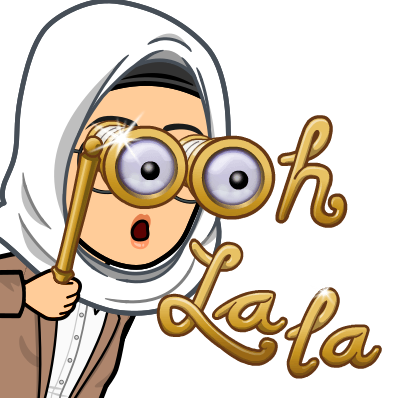 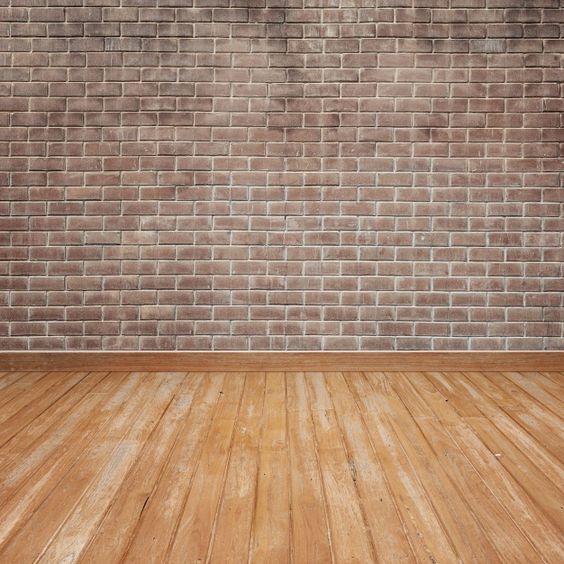 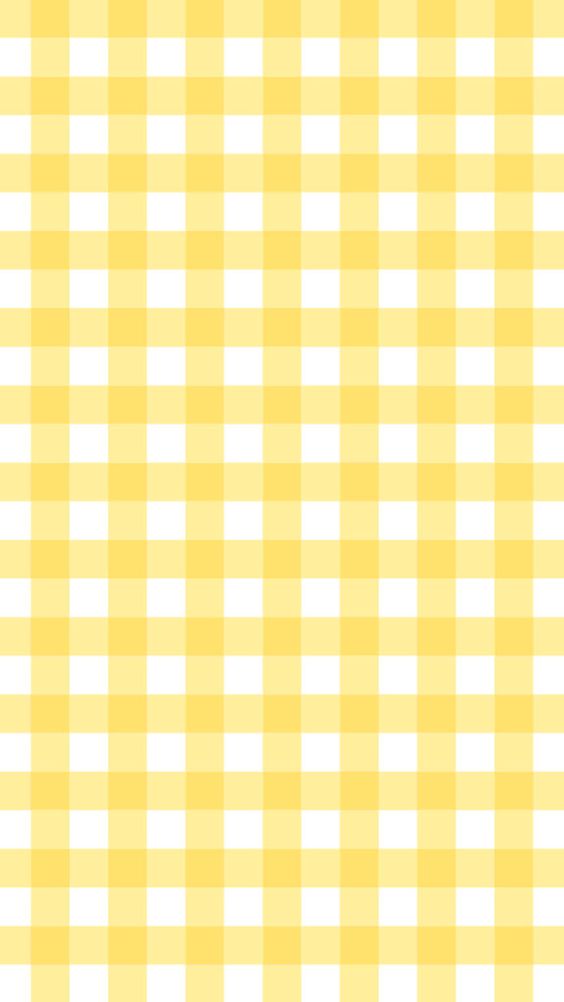 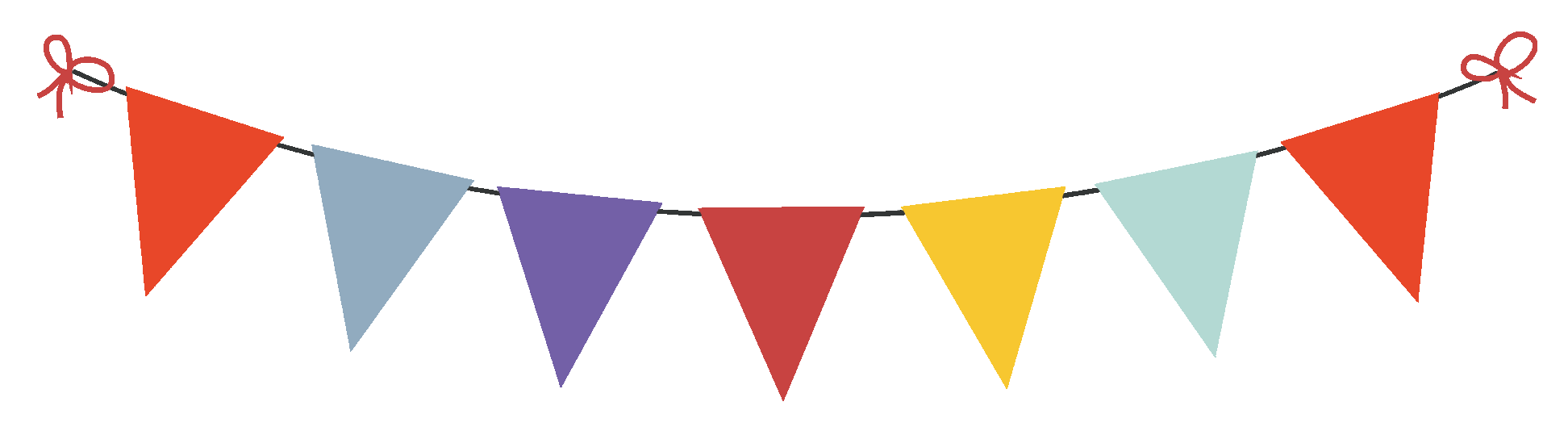 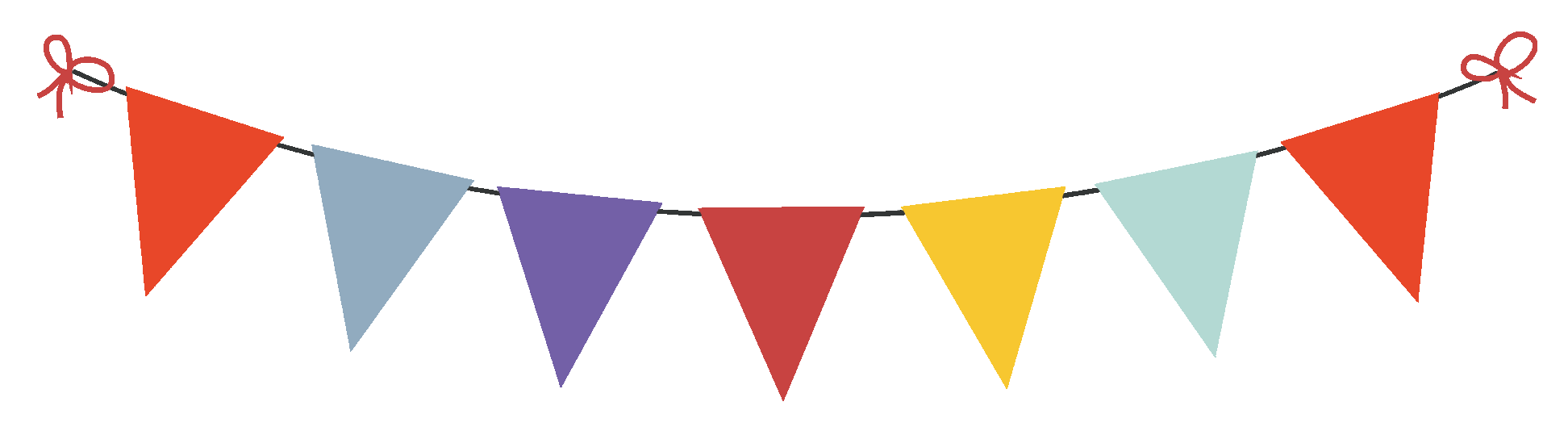 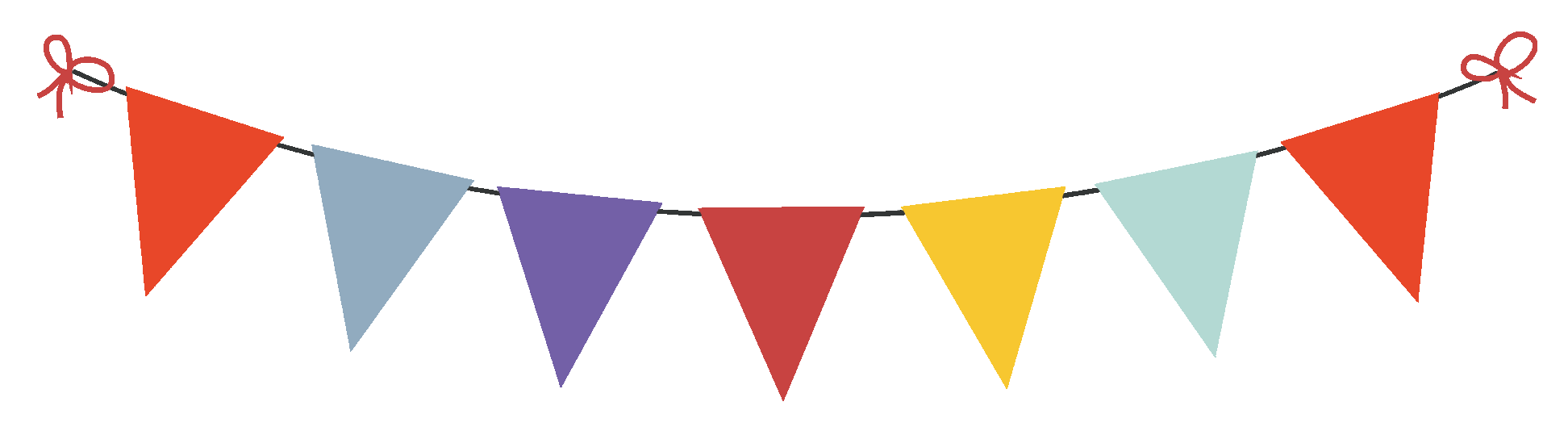 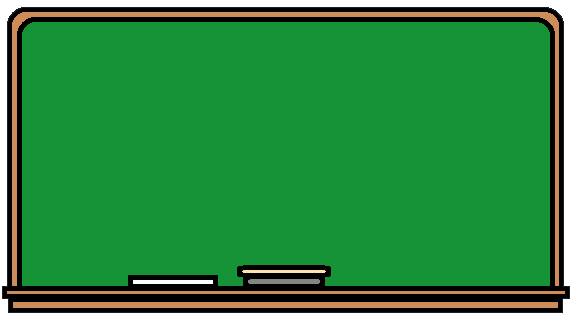 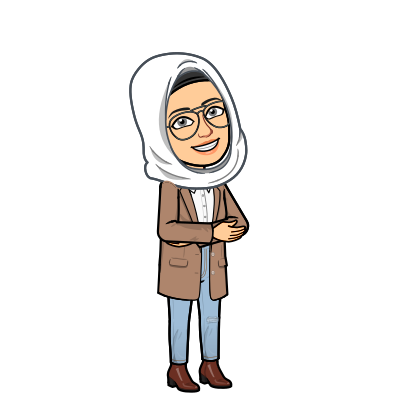 https://www.youtube.com/watch?v=FAjj8QdgLHo
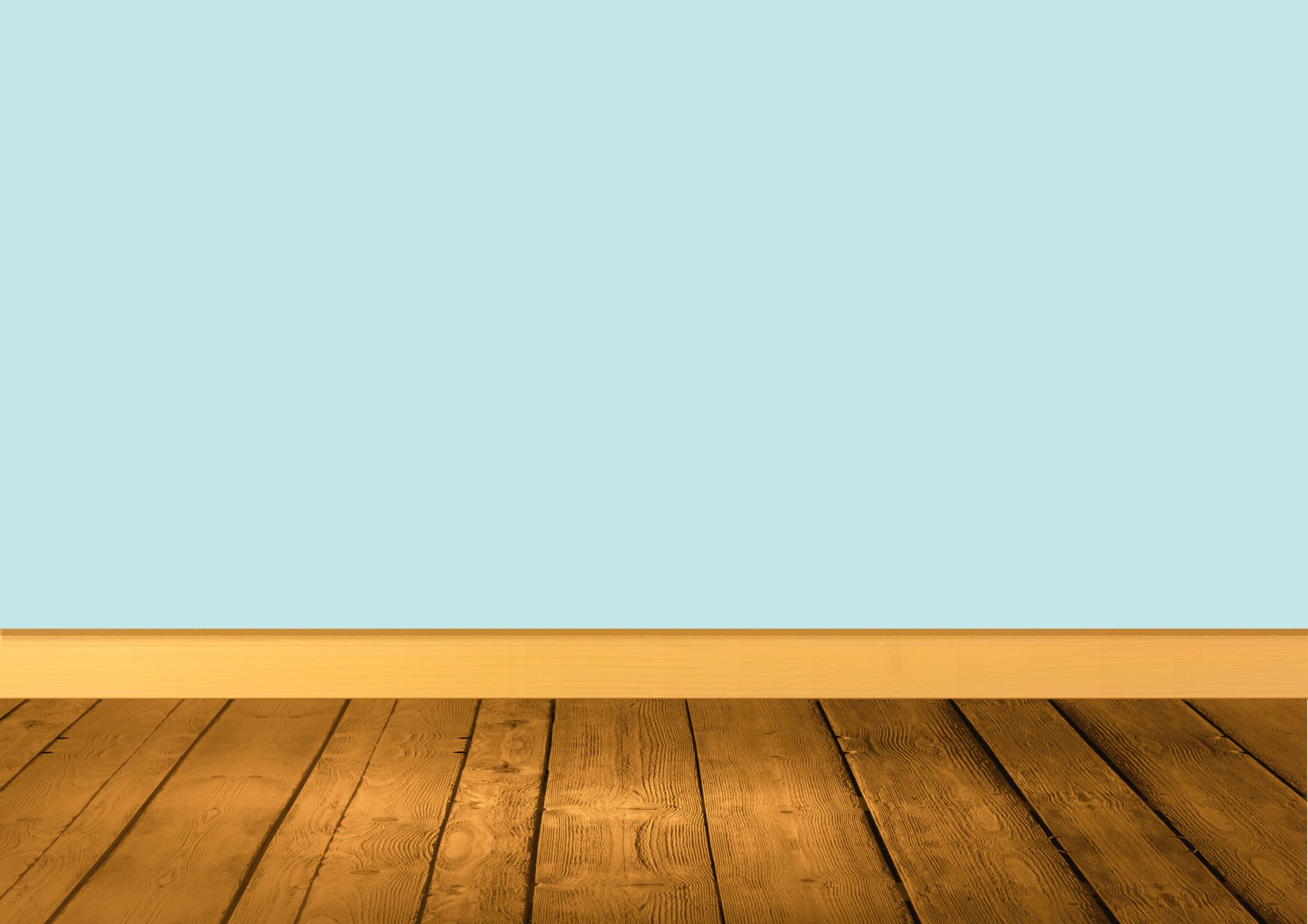 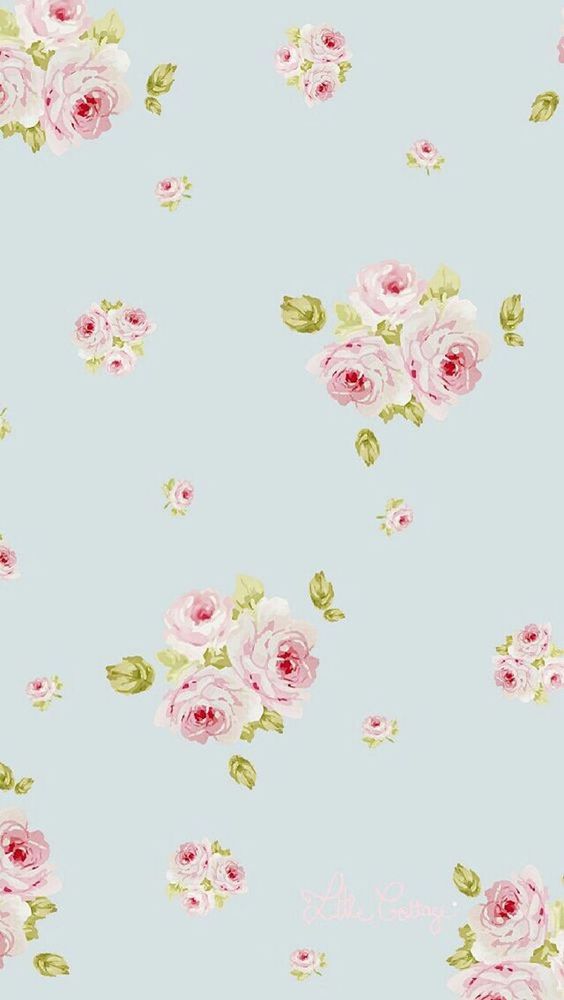 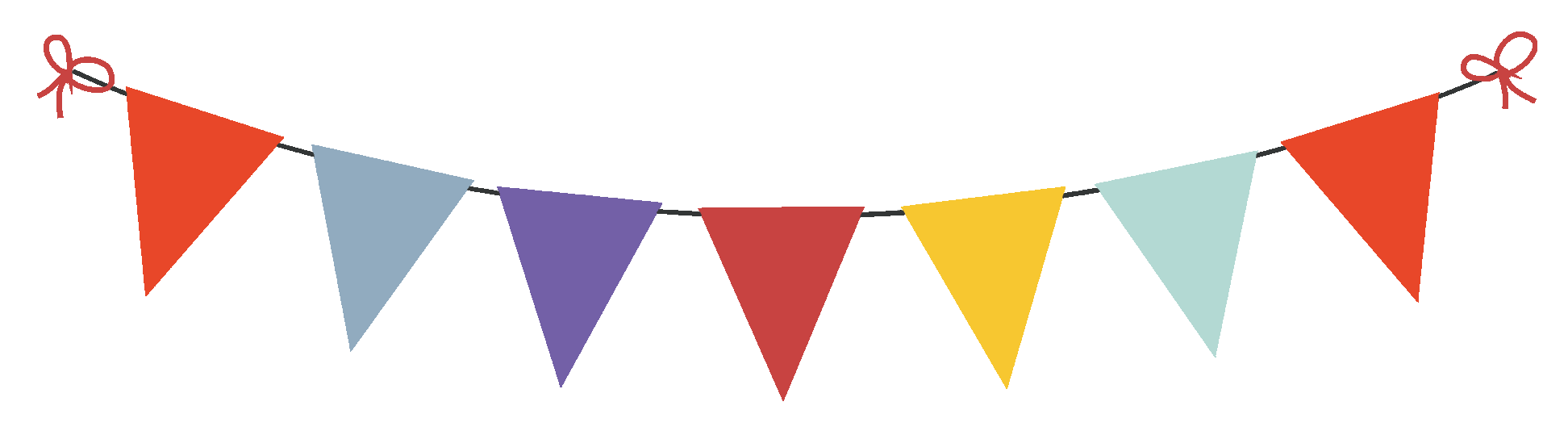 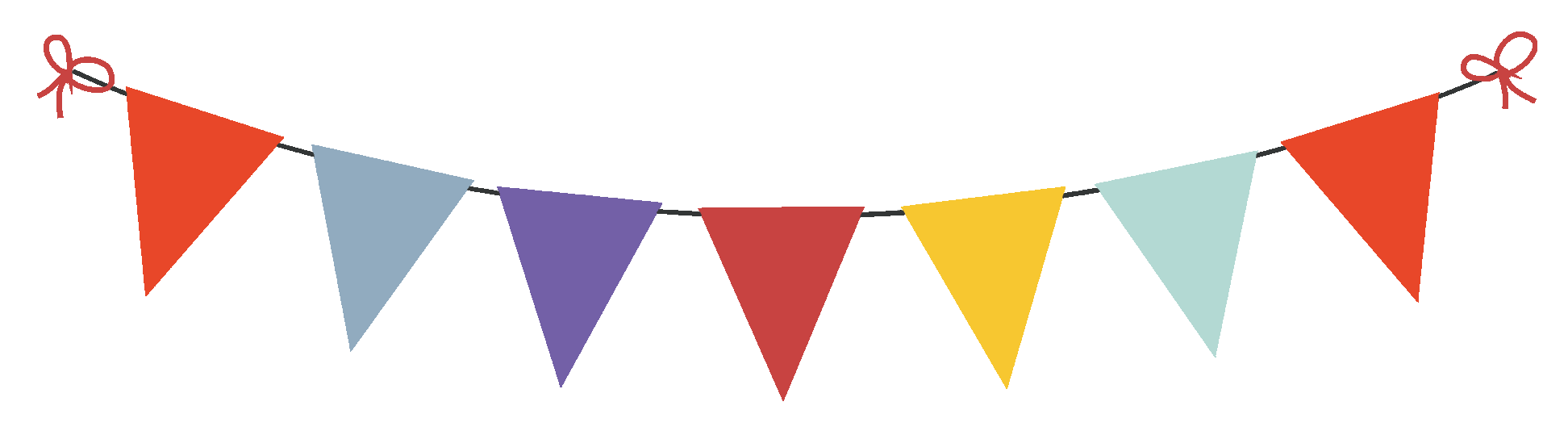 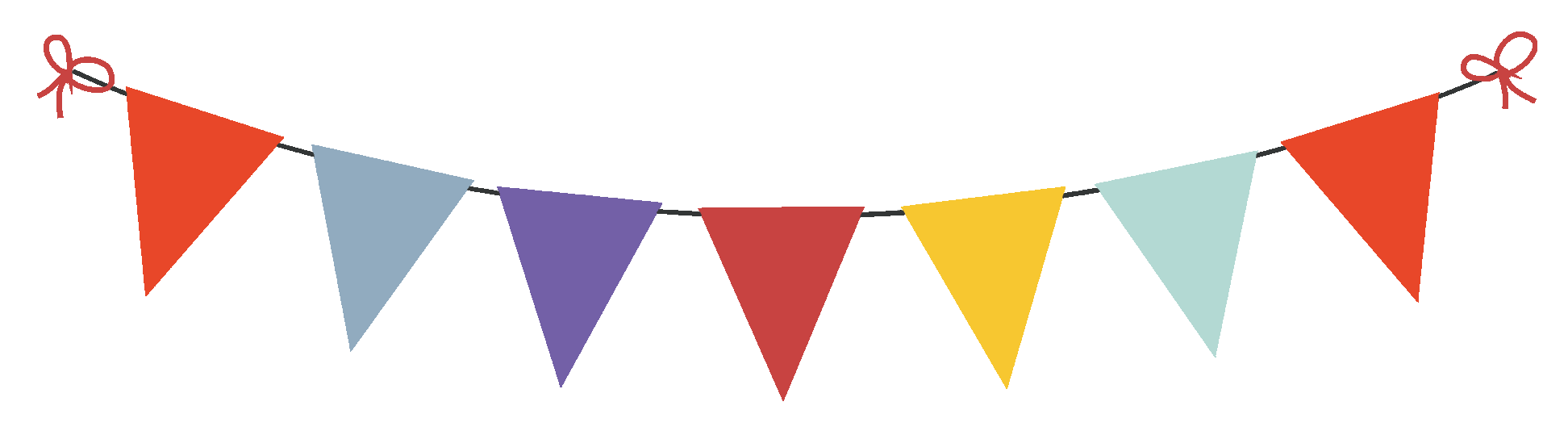 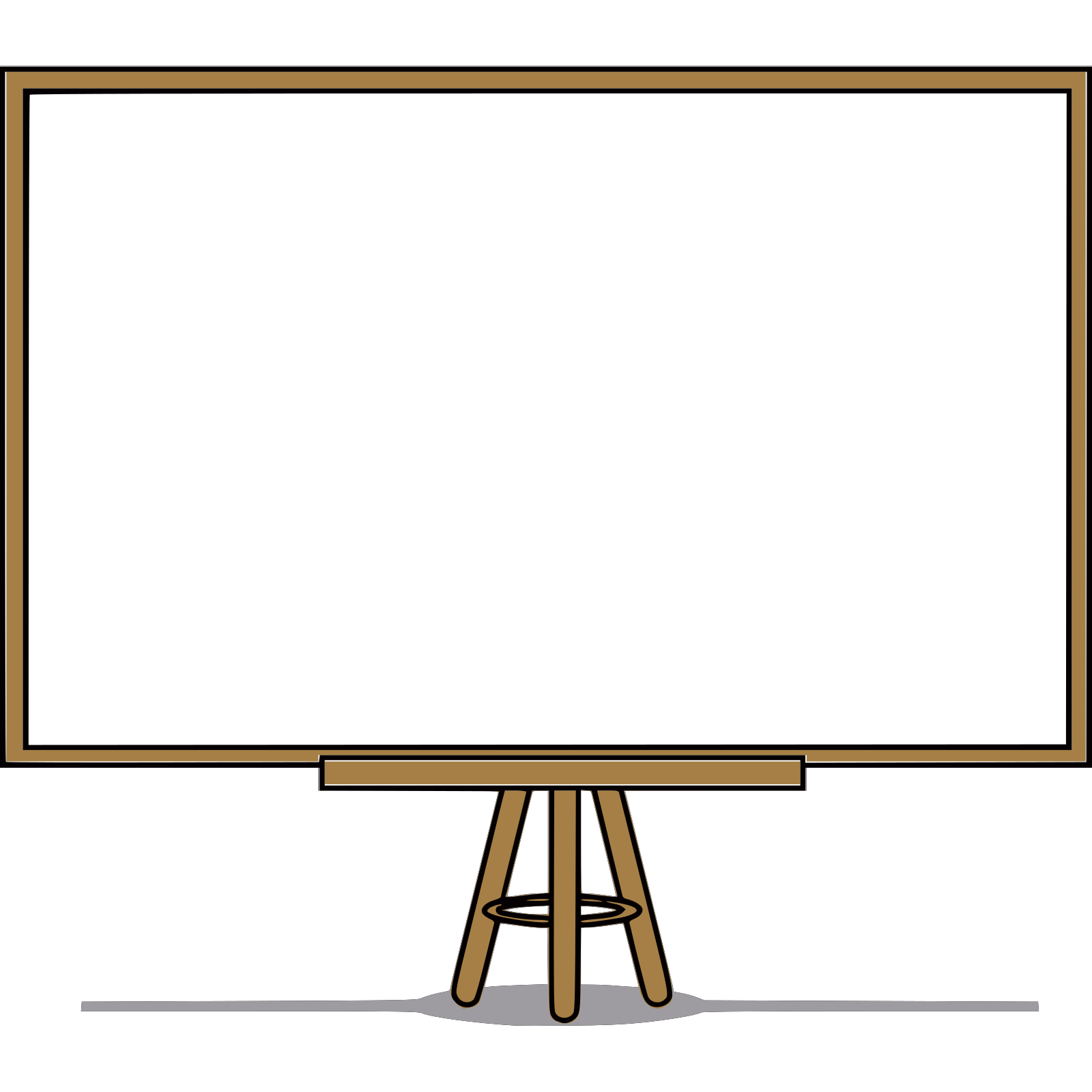 نواتج التعلم :
1- أن يسمع المتعلم النشيد تسميعا صحيحا .
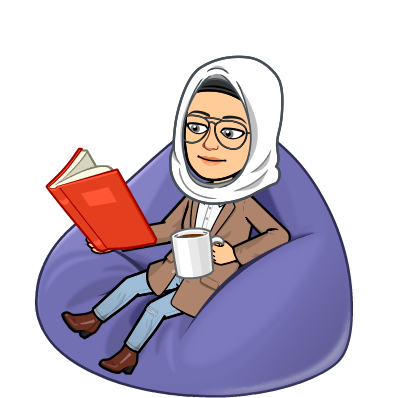 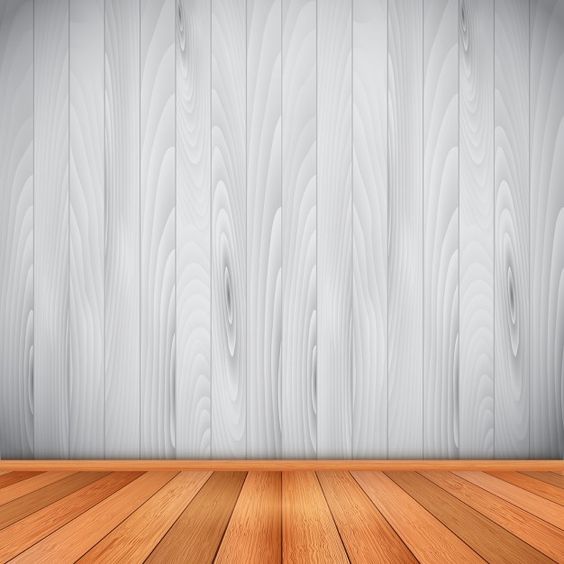 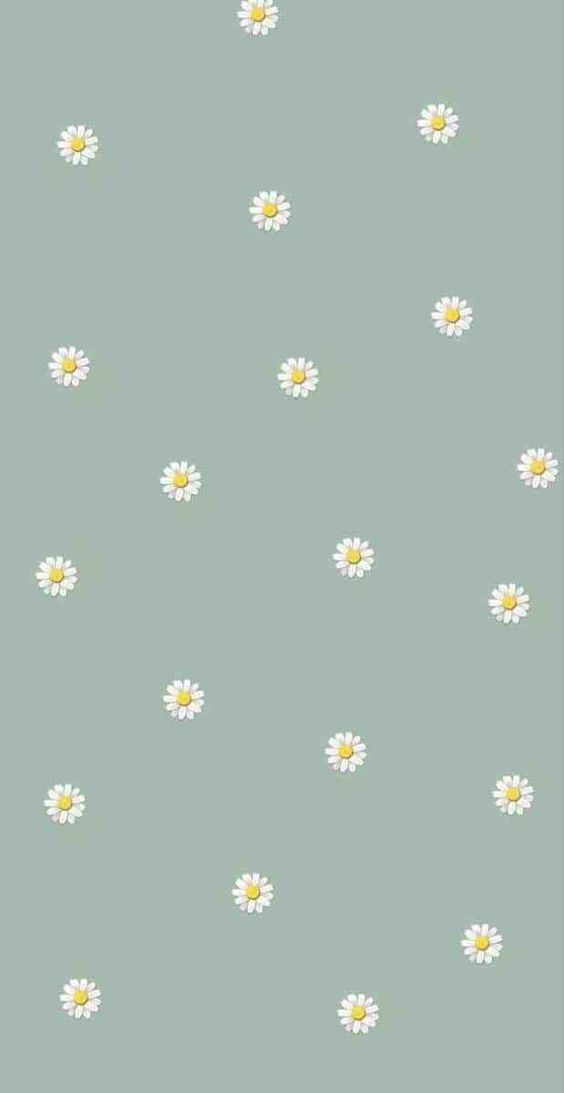 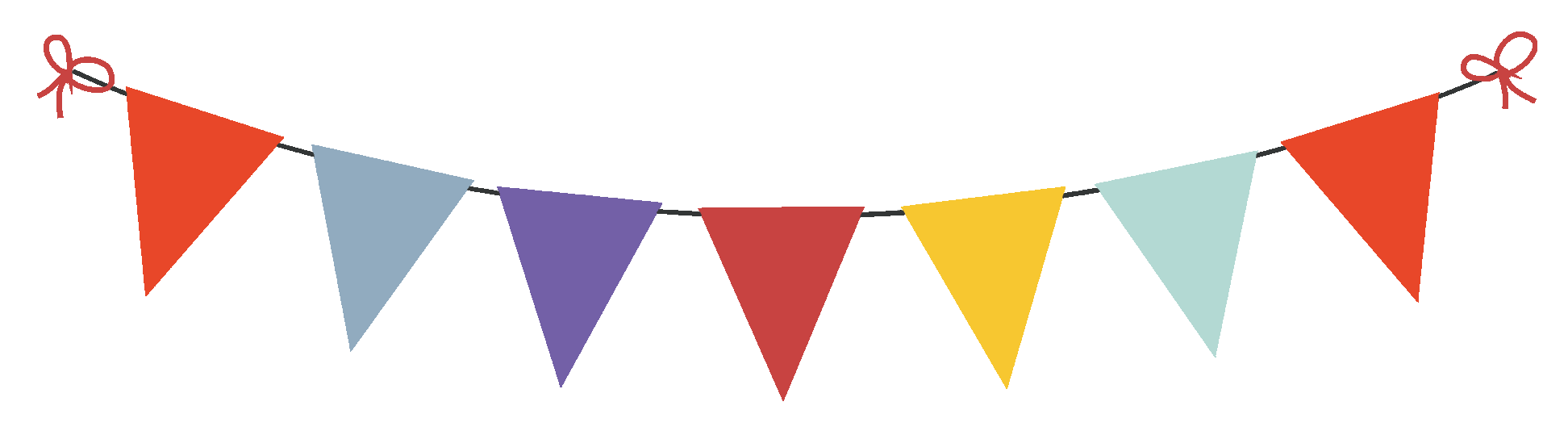 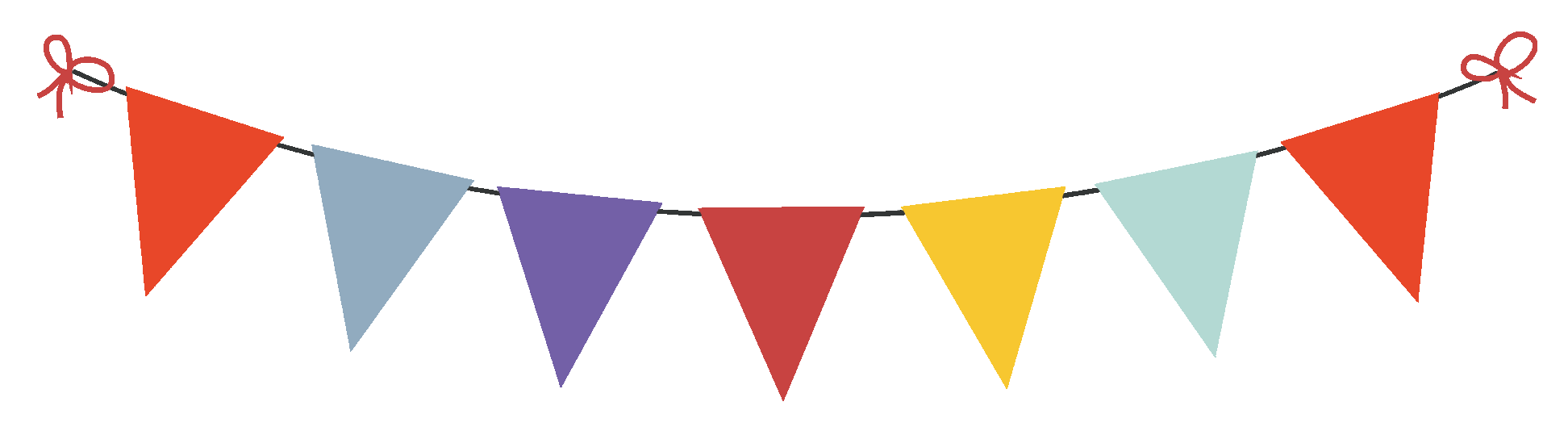 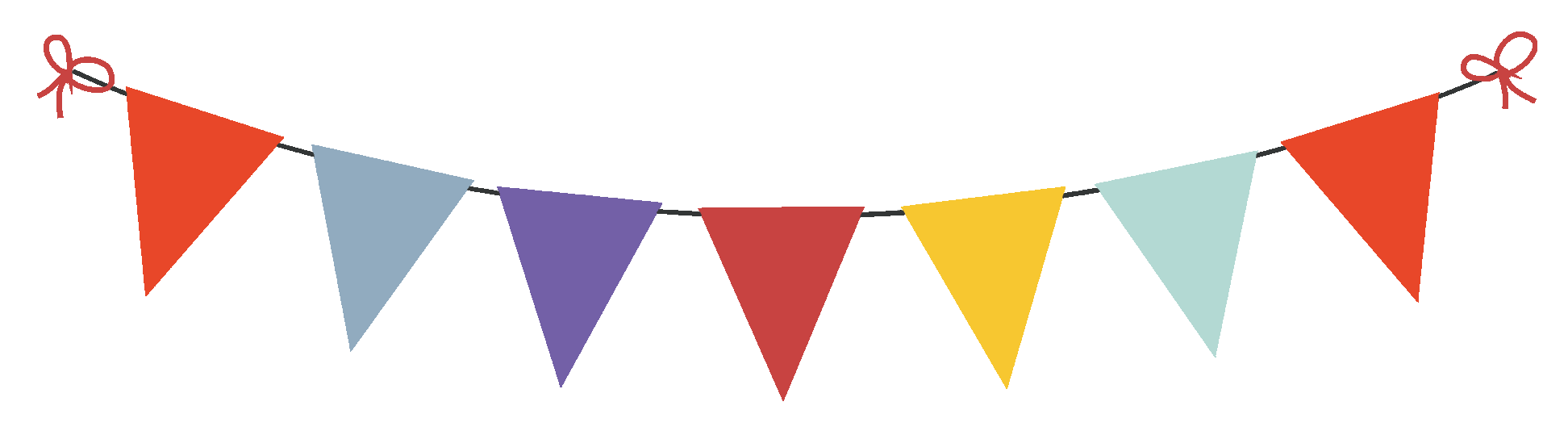 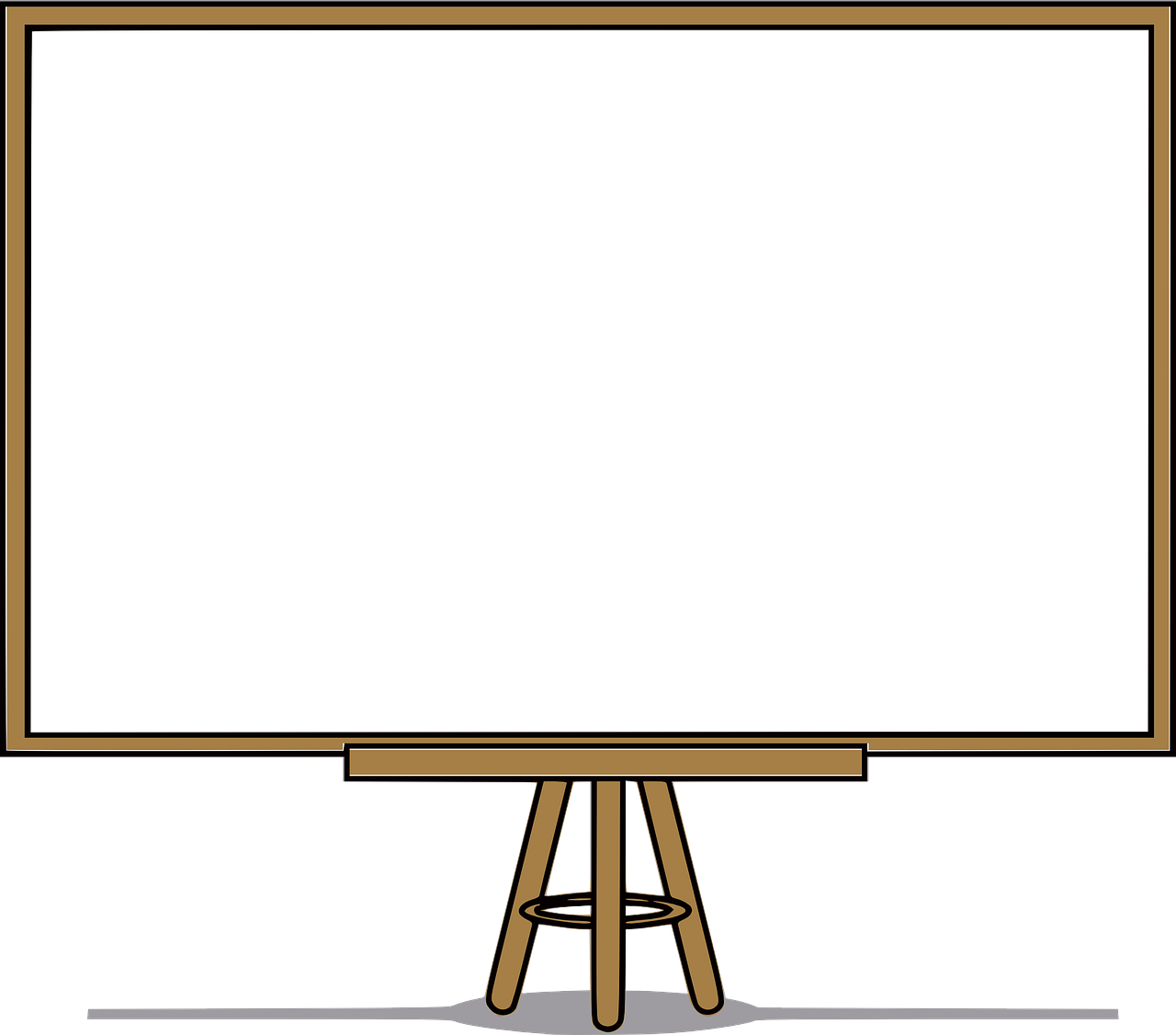 ضُمني ضَما قَوِيـــــا
يااَبي حُلْوَ المَحَيا
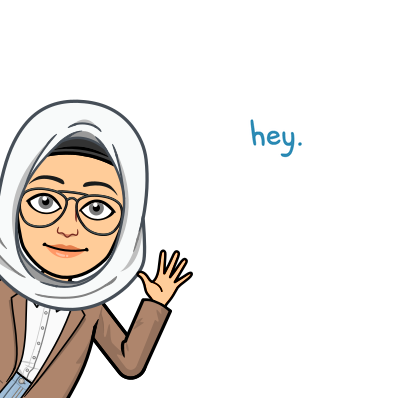 يا أَبي  واهْمِسْ بُنَيــــــا
ضُمني ما زِلْتُ طِفْلاً
تَمْسَحُ الجُرْحَ الطرِيــــــا
أَنْتَ كَفٌ مِنْ عَبِييرٍ
تَغْرُسُ الــــوَرْدَ الندِيــــــا
أَنْتَ كَفٌ مِنْ عَبِييرٍ
لَـــــكَ لَحْنًـــــــا عَرَبِيــــا
يا أَبي قَدْ صُغْتُ حُبي
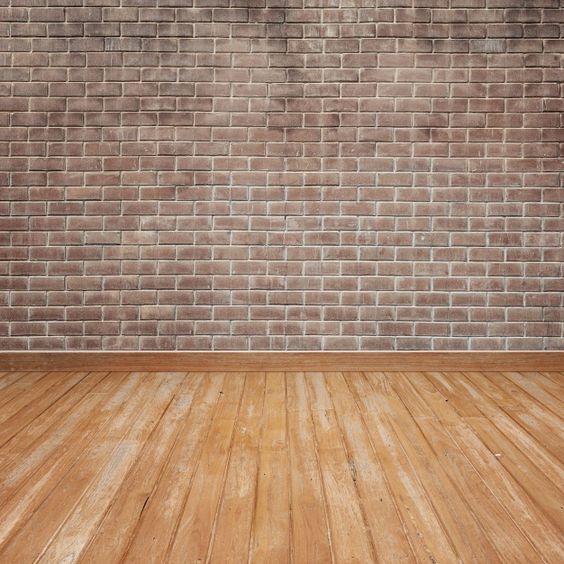 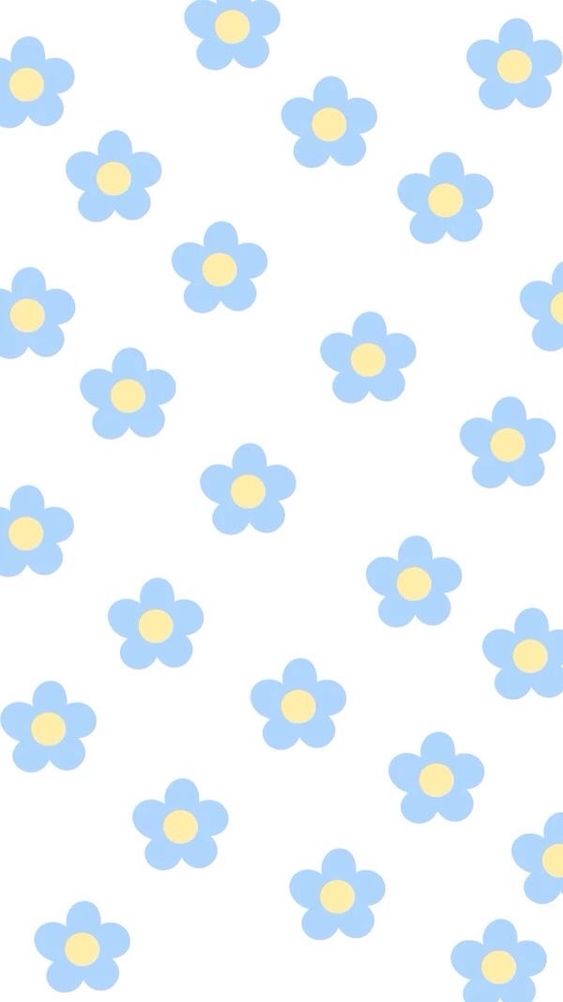 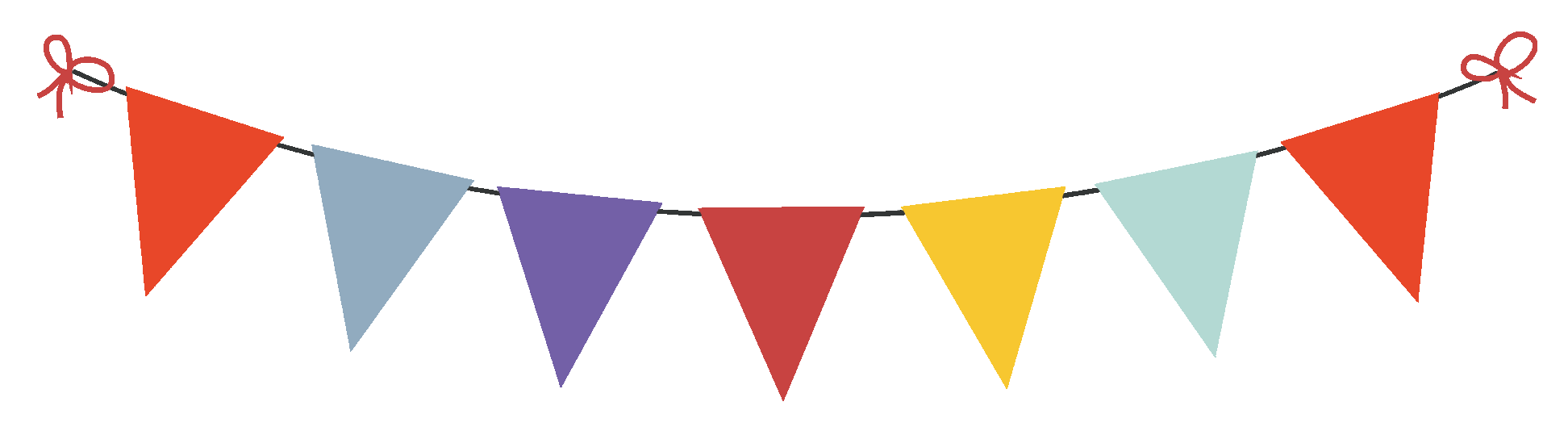 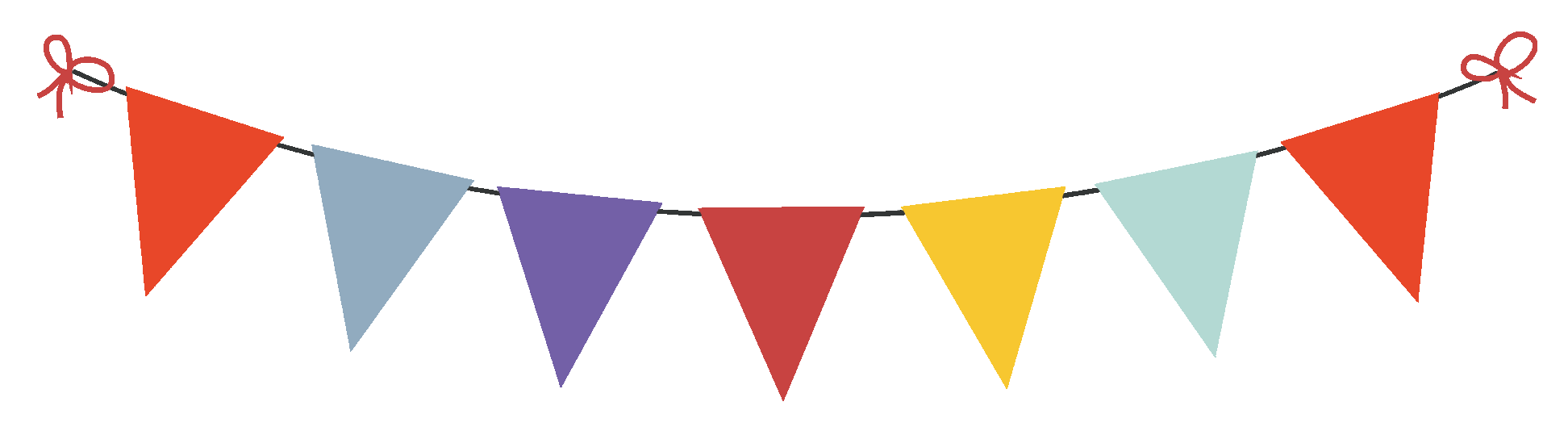 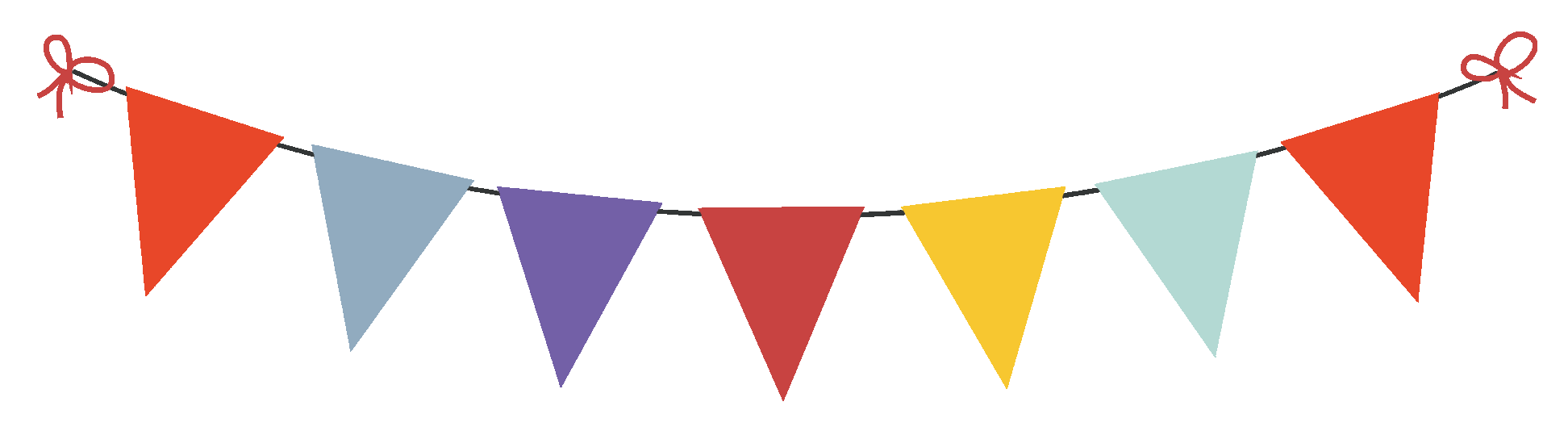 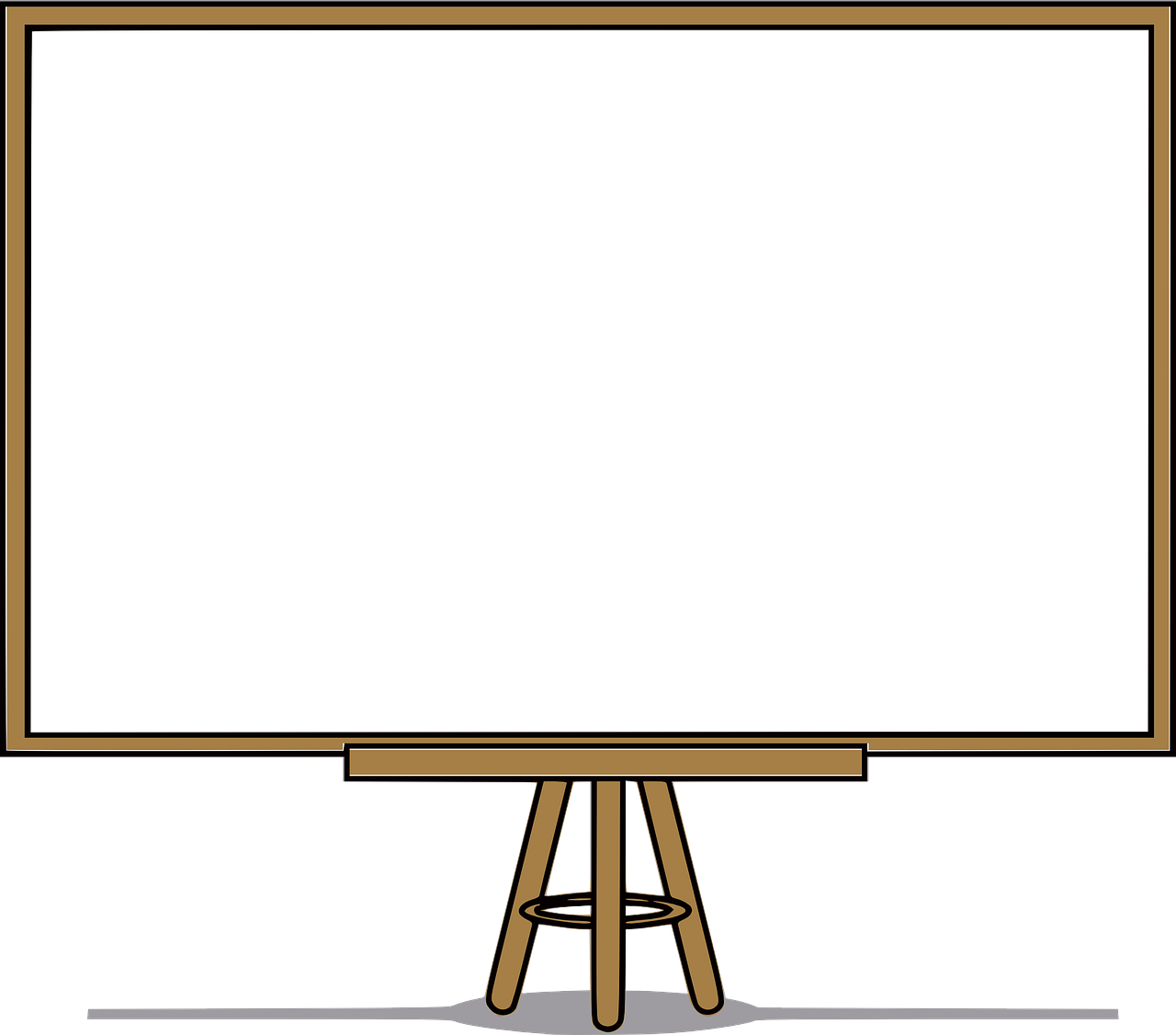 ماالأبيات التى تعبر عن المعانى الأتية : 


أ – الشاعر يحب أن يناديه والده « بنيا » .              (                    )

ب – شبه الشاعر الأب بعبير الورد .                     (                    )

ج – الشاعر يطلب من أبيه أن يضمه .                   (                    )
البيت الثانى
البيت الثالث والرابع
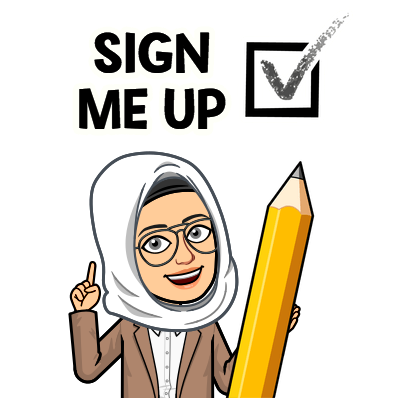 البيت الأول
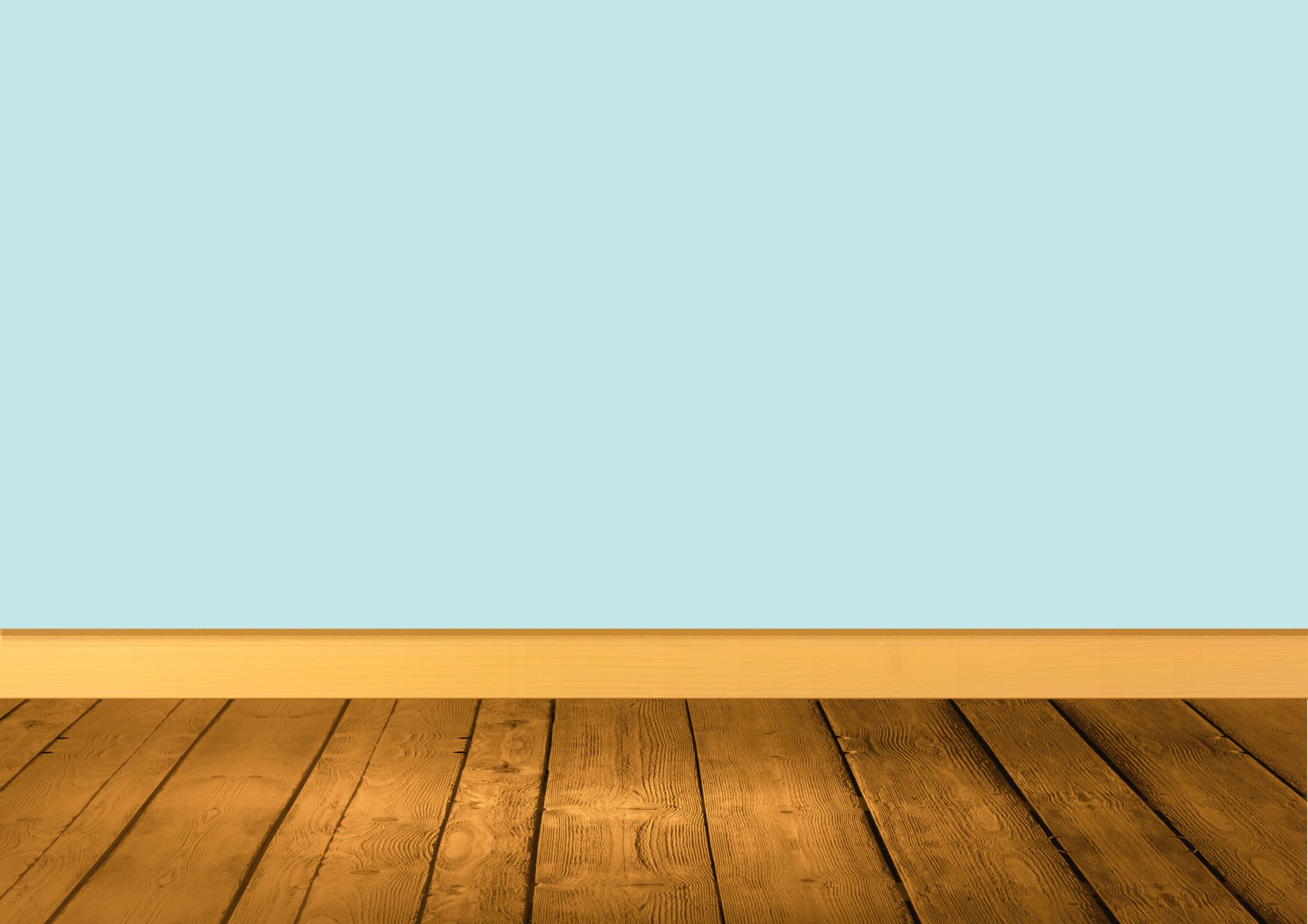 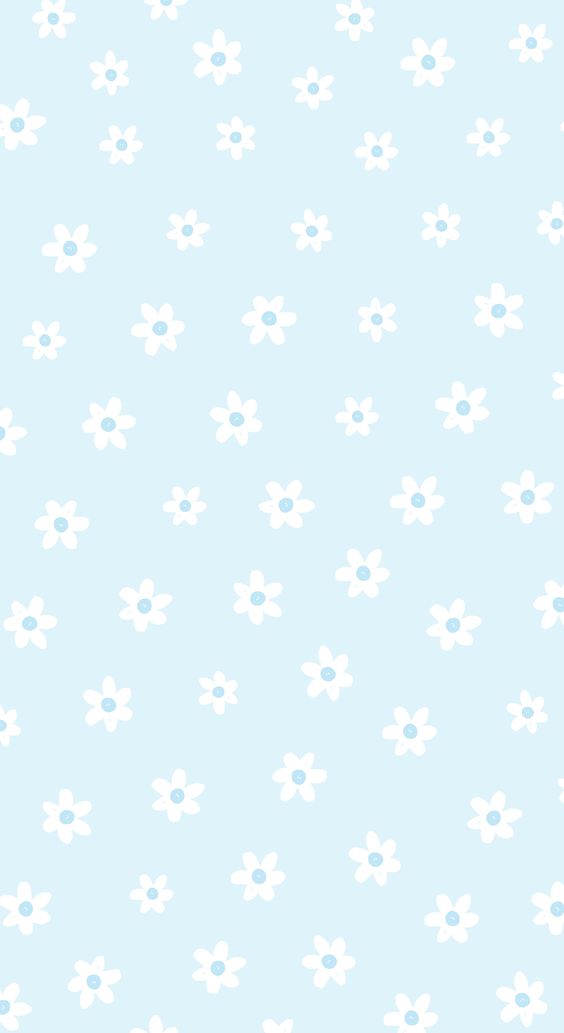 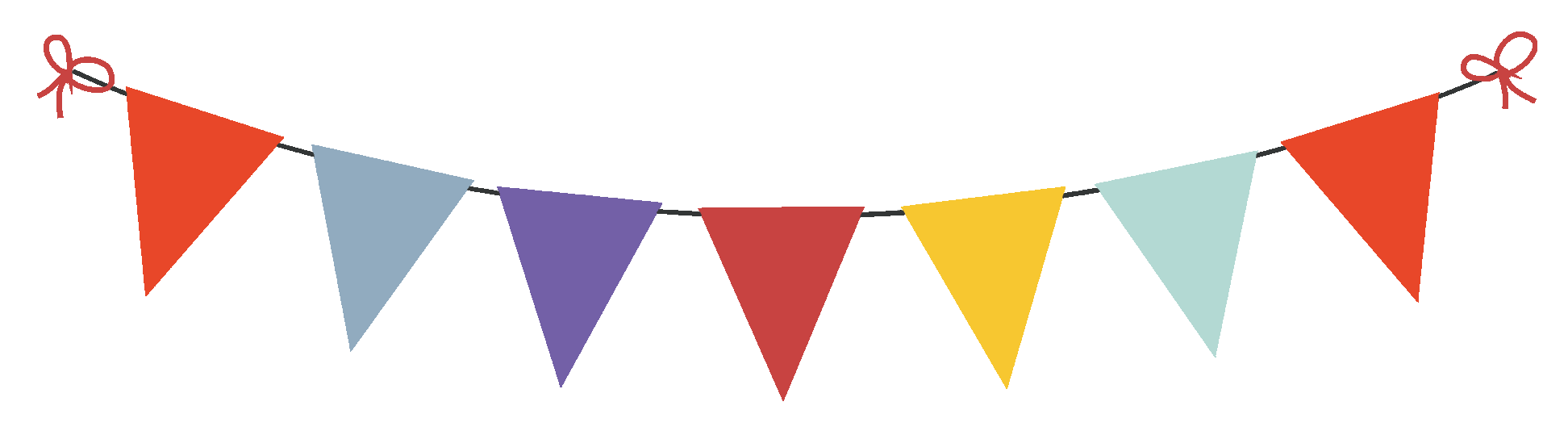 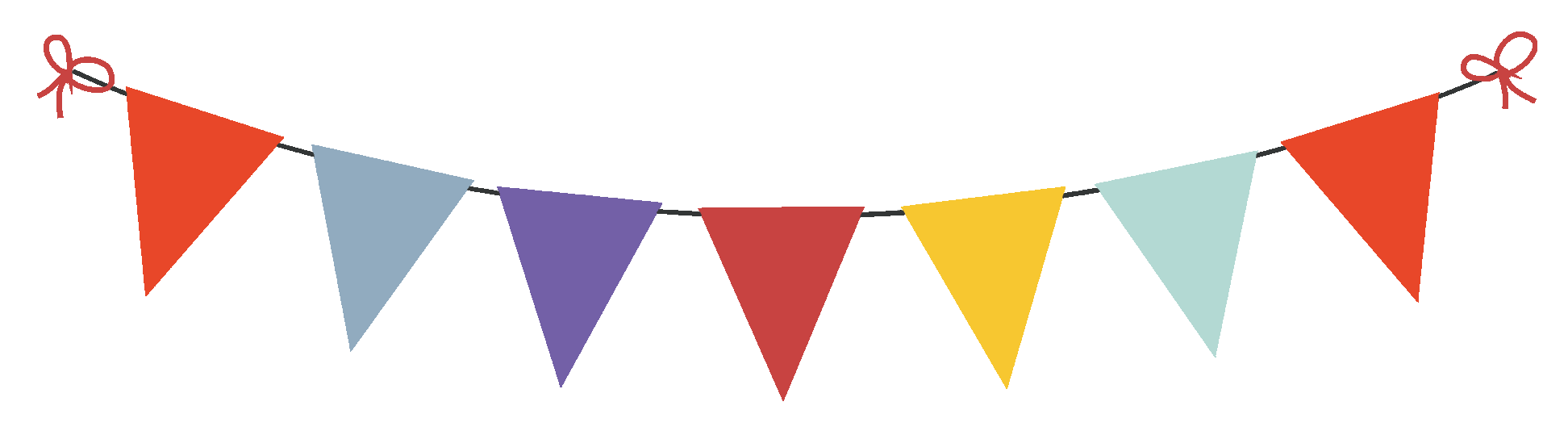 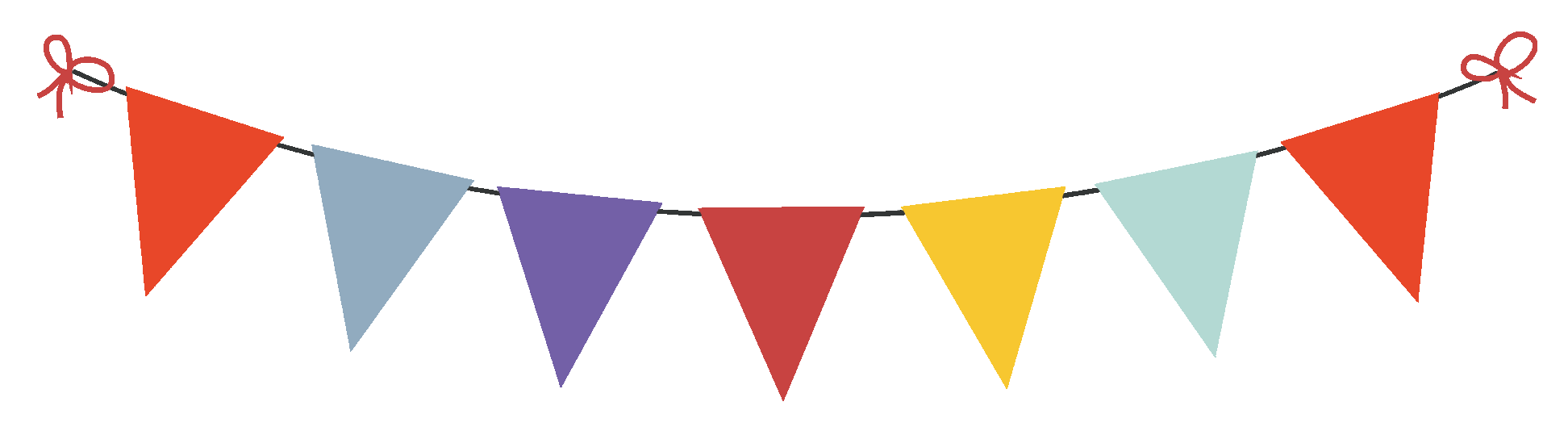 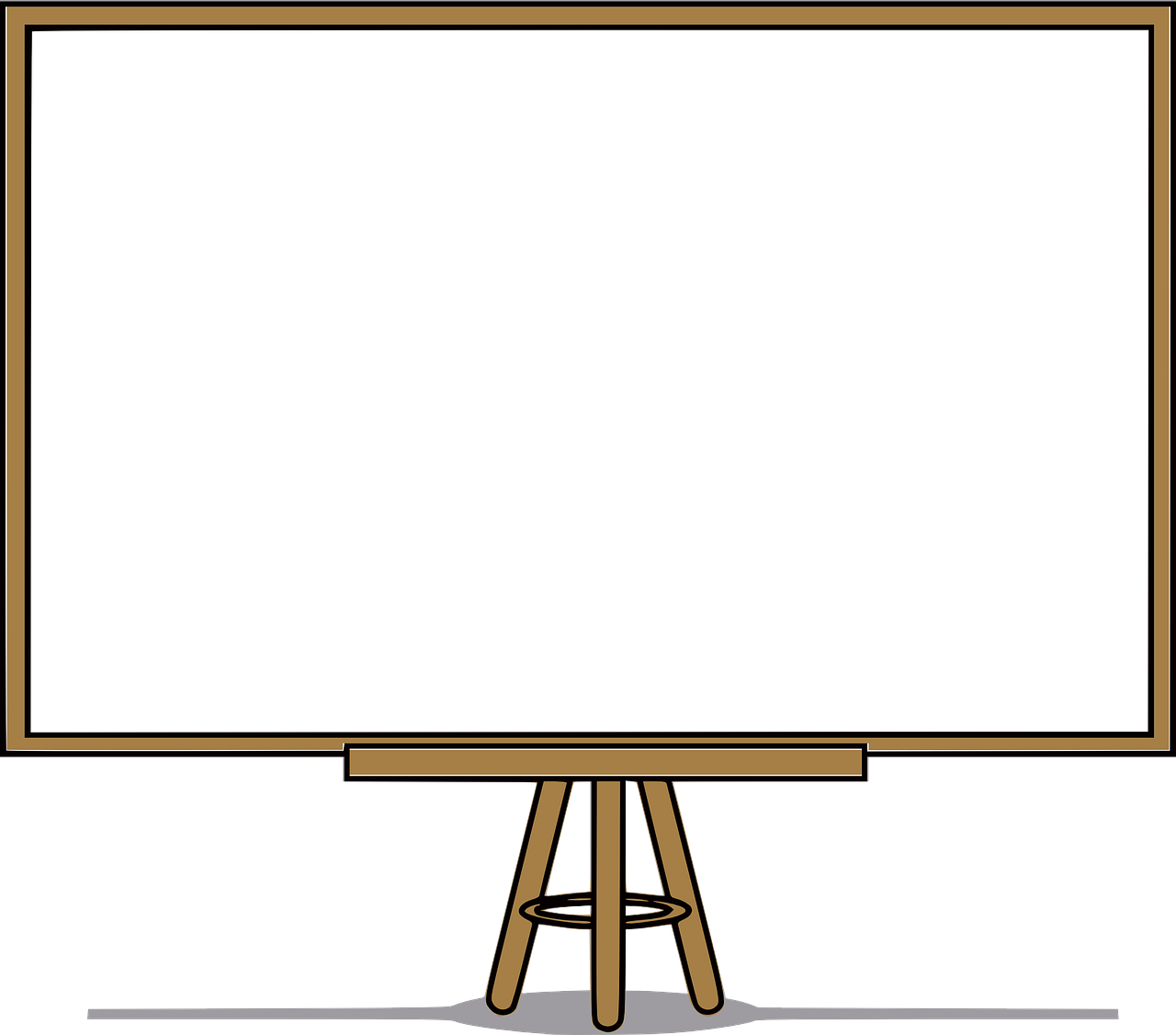 أجب شفويا عن الأسئلة  التالية : 

أ – صف علاقة الشاعر بأبيه ؟ 

ب – مامدى حب الشاعر لأبيه ؟ 

ج – ما ضد كلمة : « تغرس » في قول الشاعر : تغرس الورد النديا .
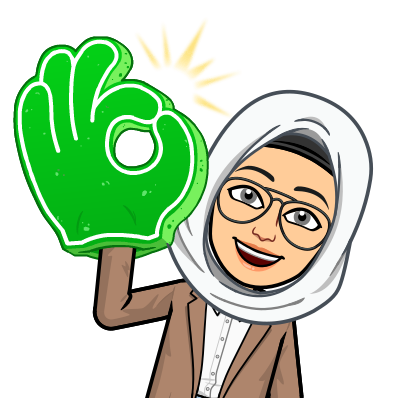 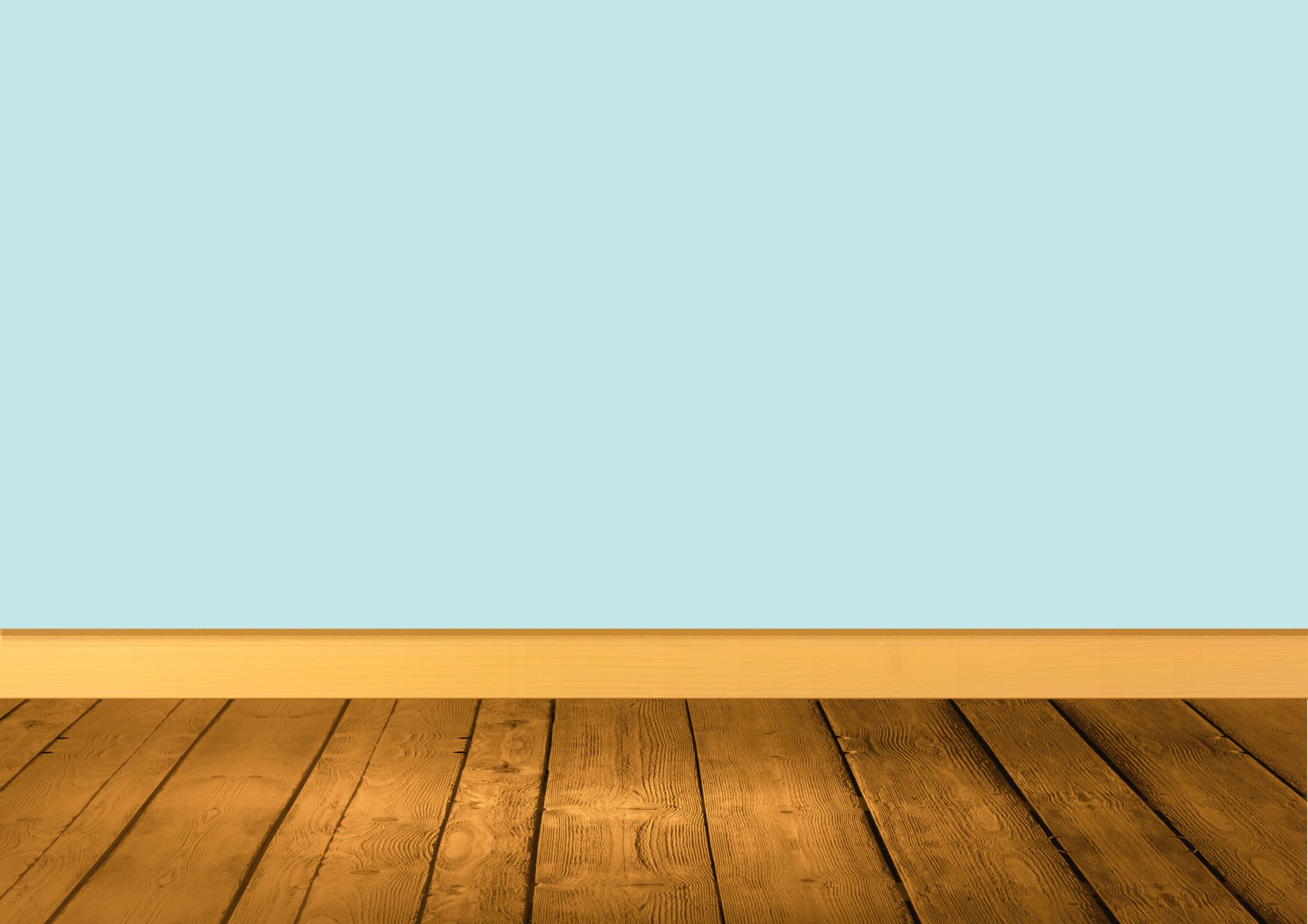 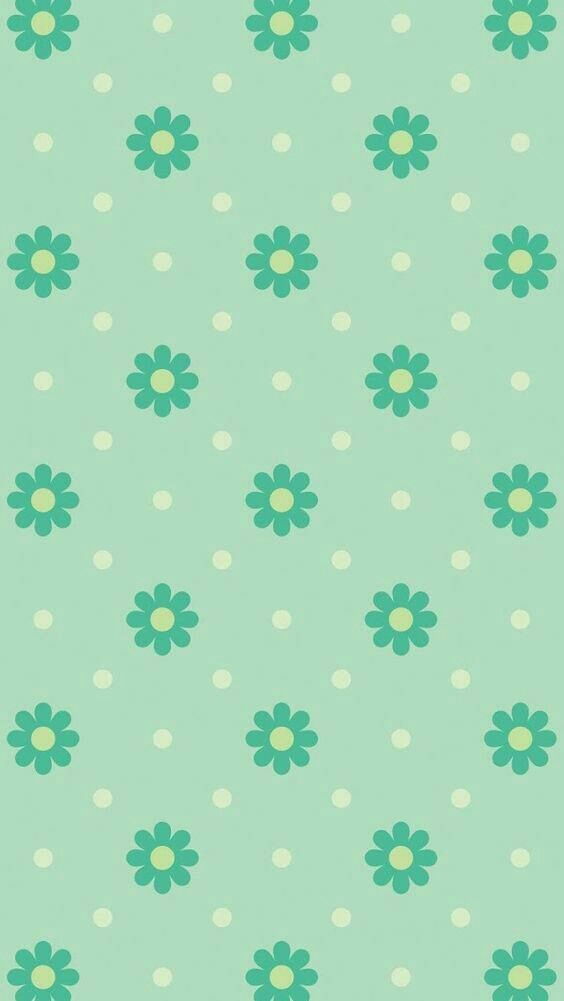 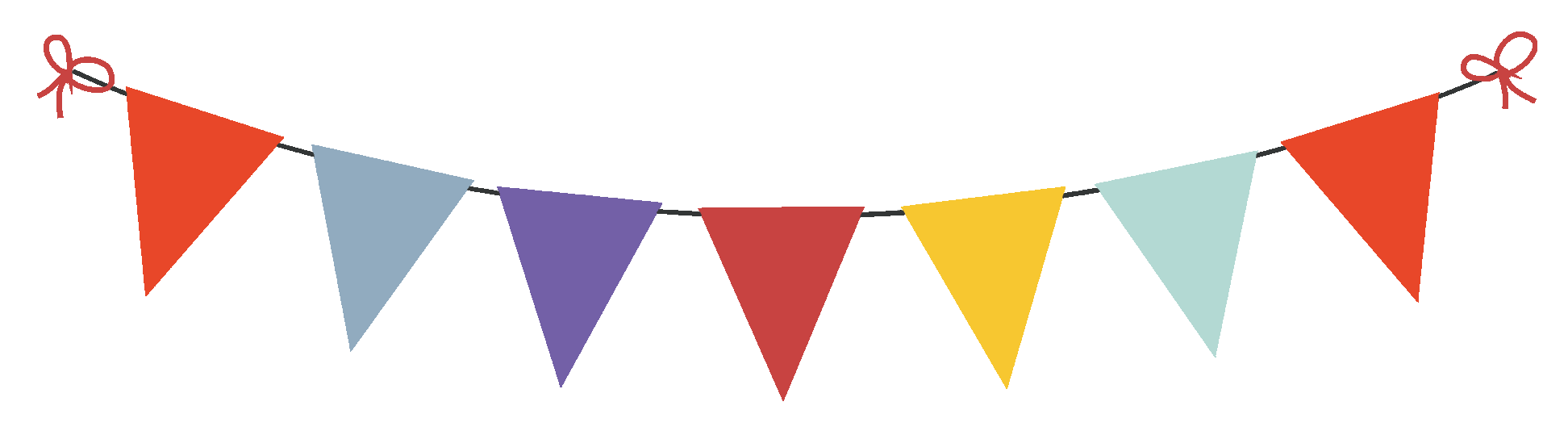 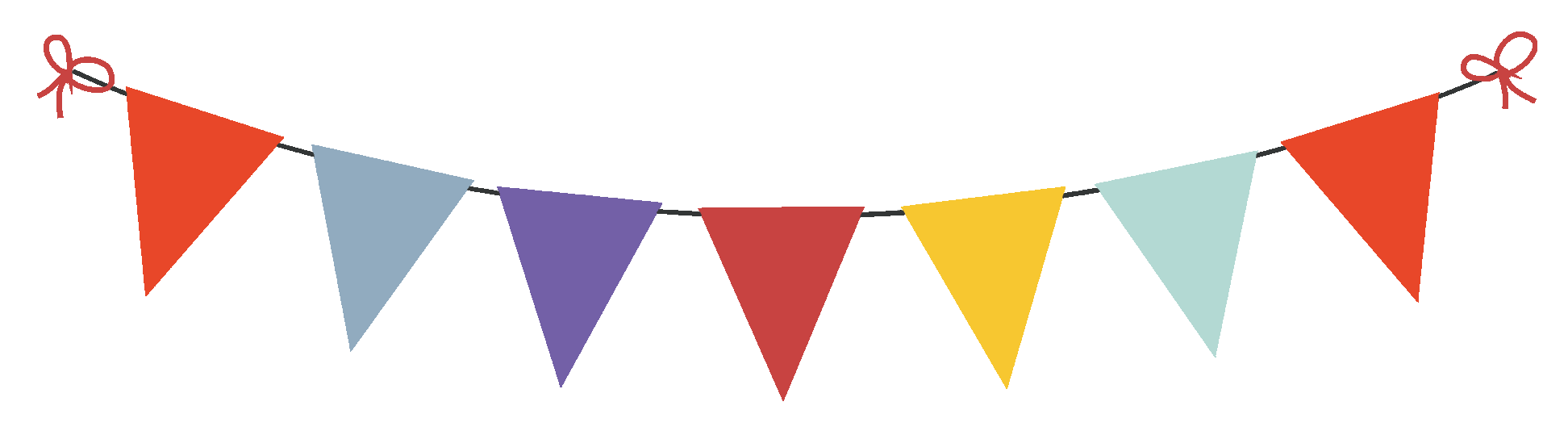 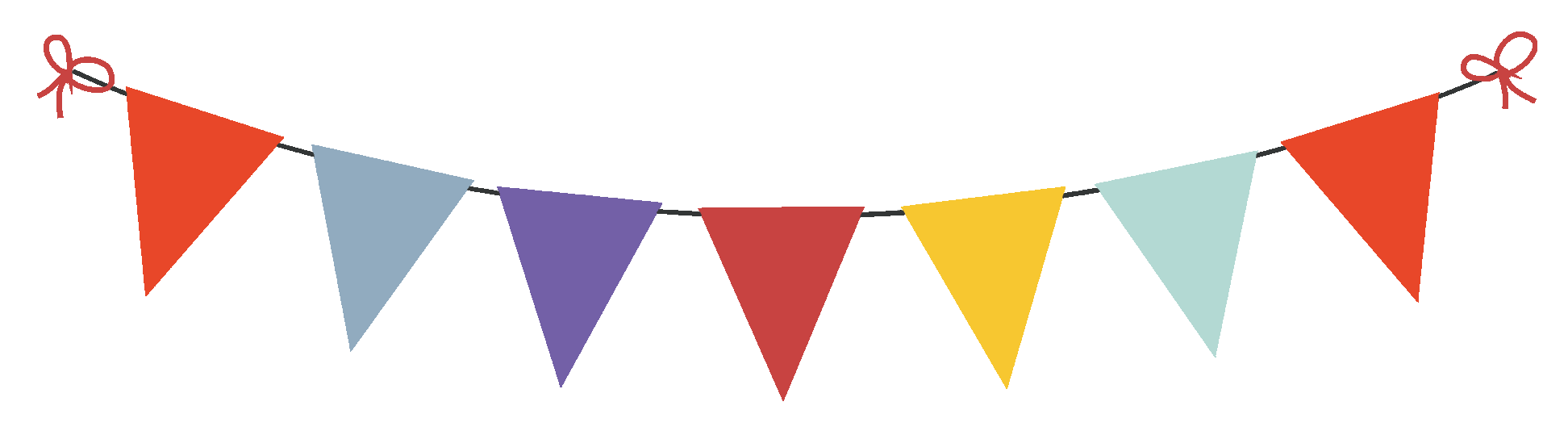 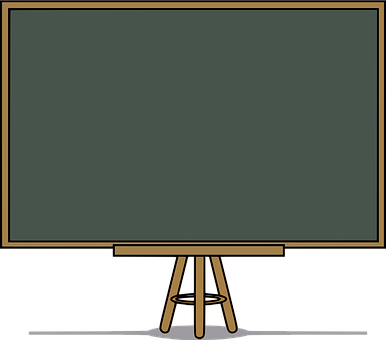 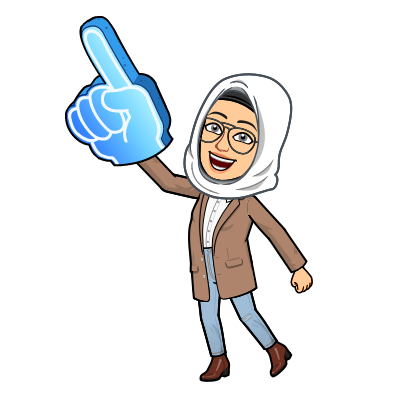 - ما أكثر بيت أعجبك ؟ ولماذا اخترته ؟

- احفظ الأنشودة استعدادا  لإلقائها في الصف أمام معلمك وزملائك .
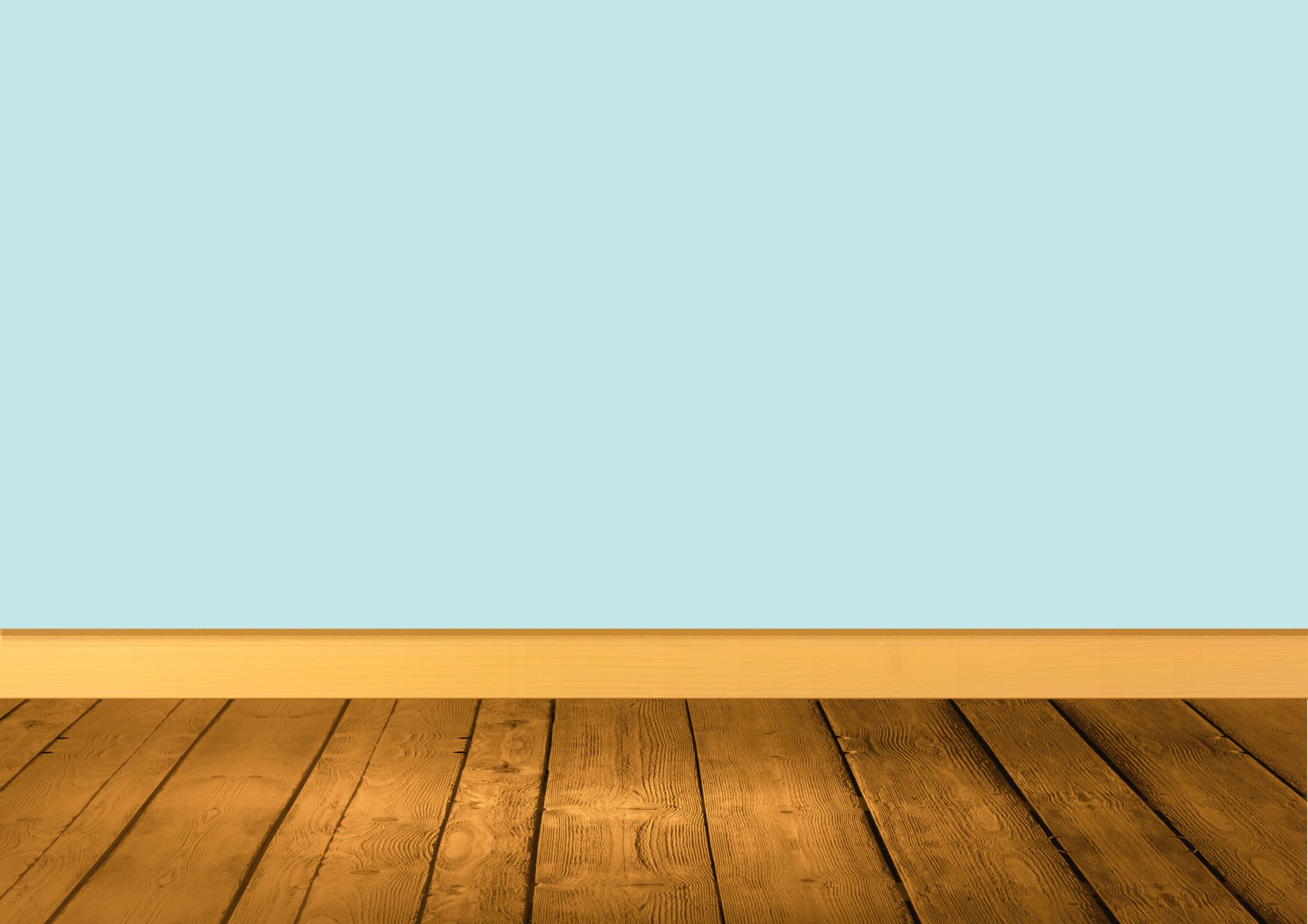 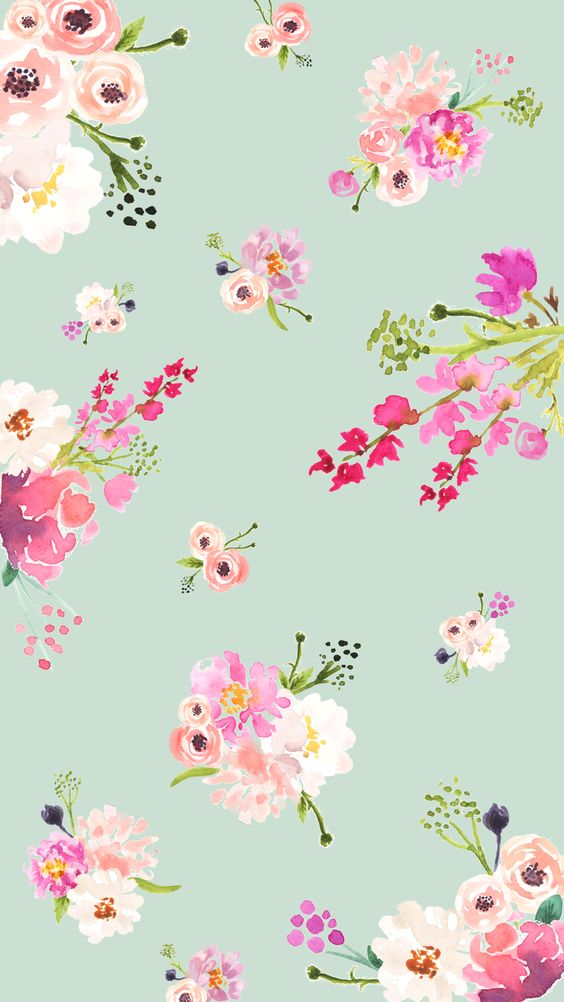 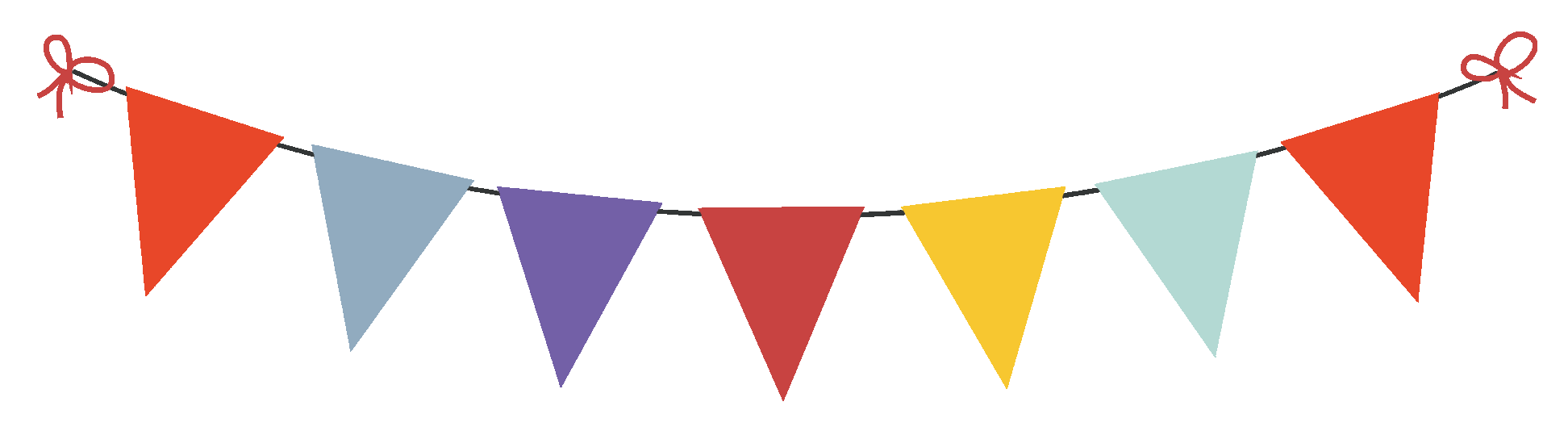 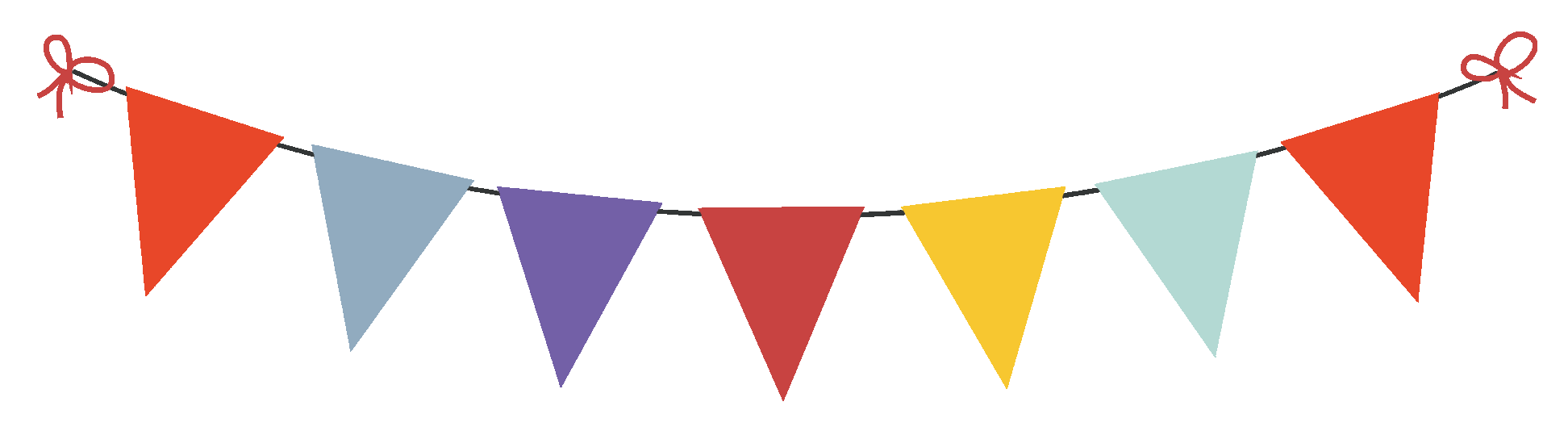 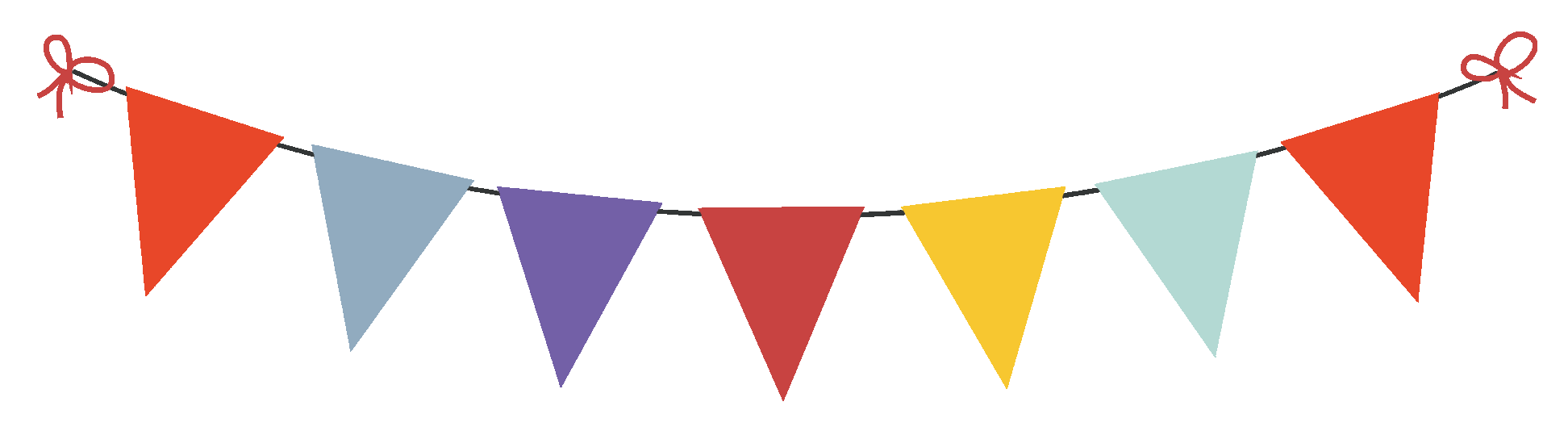 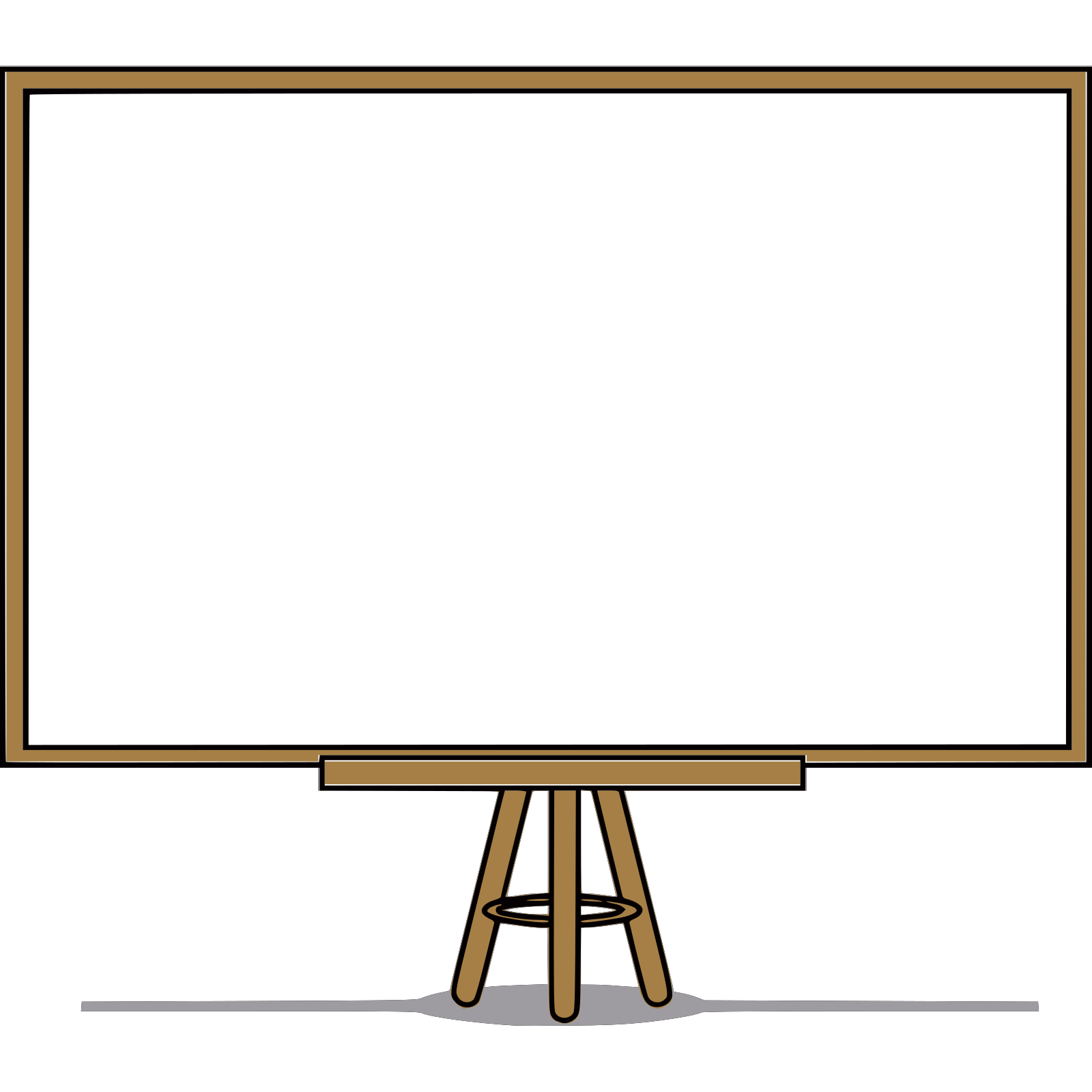 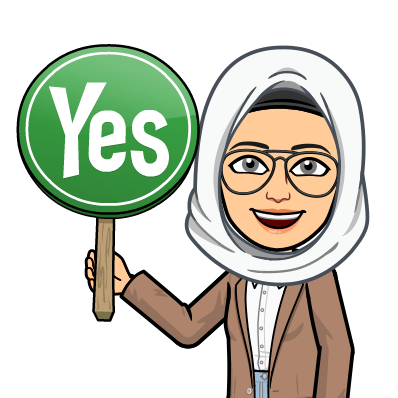 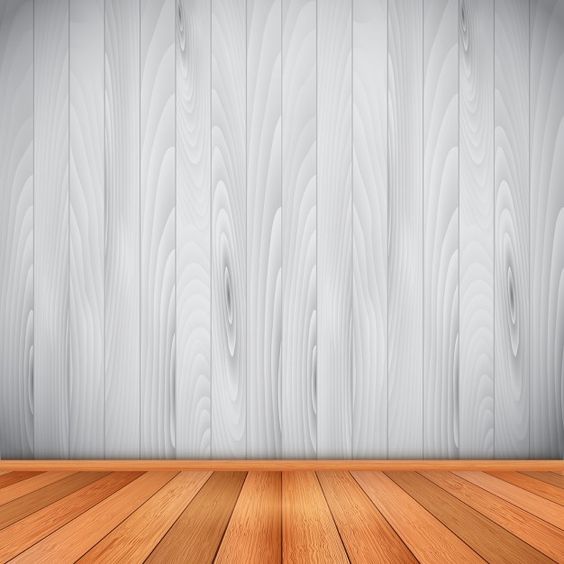 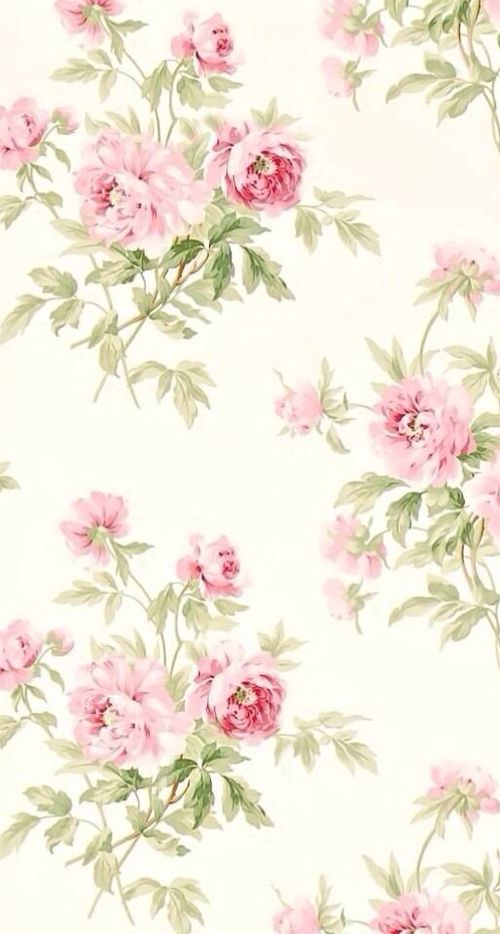 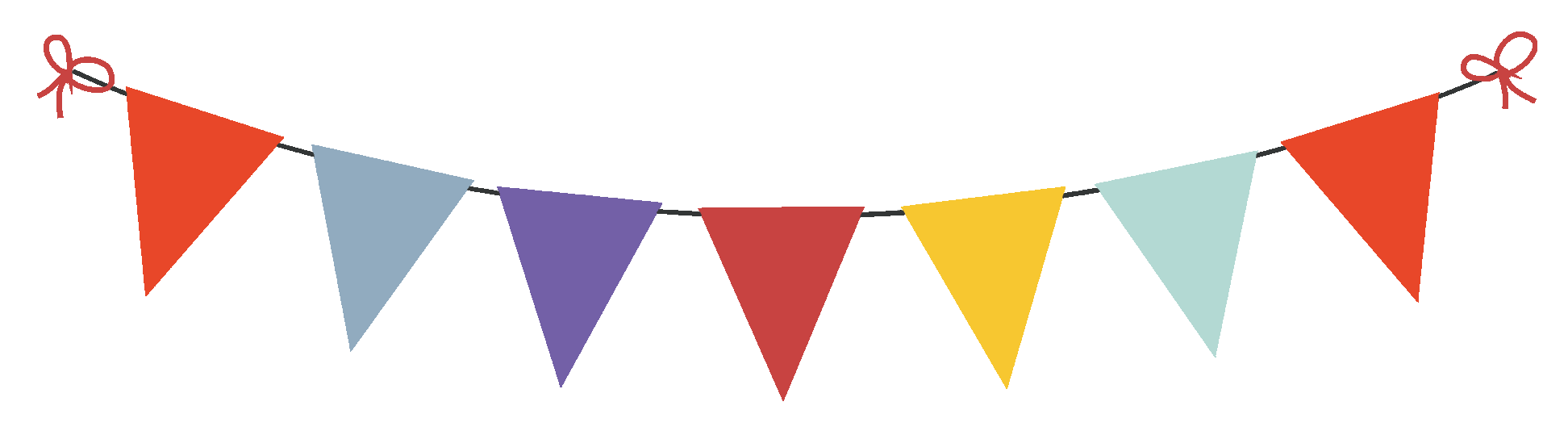 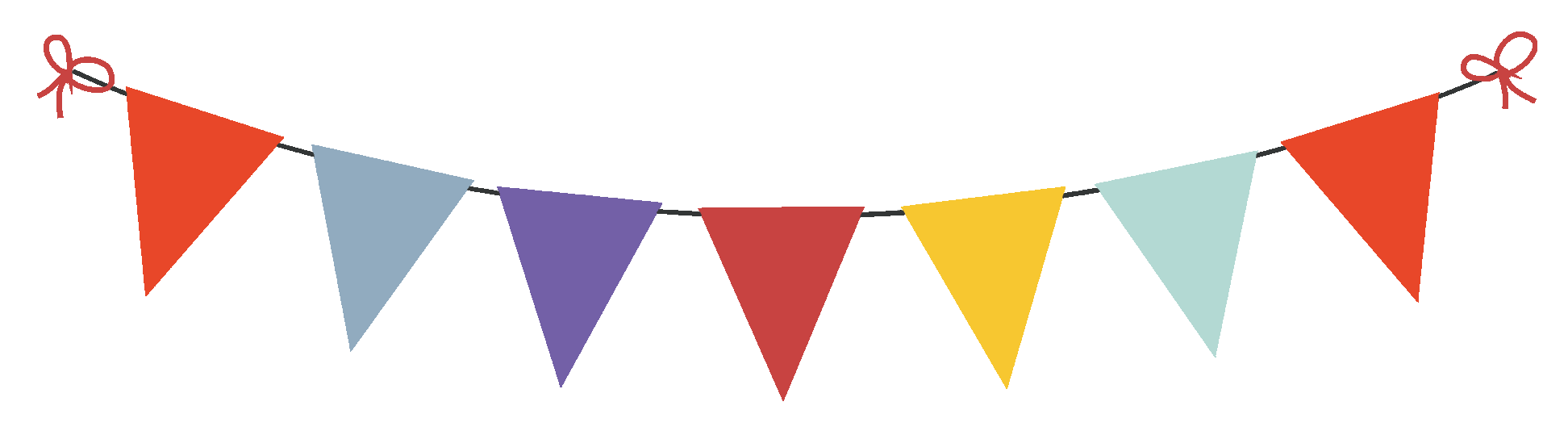 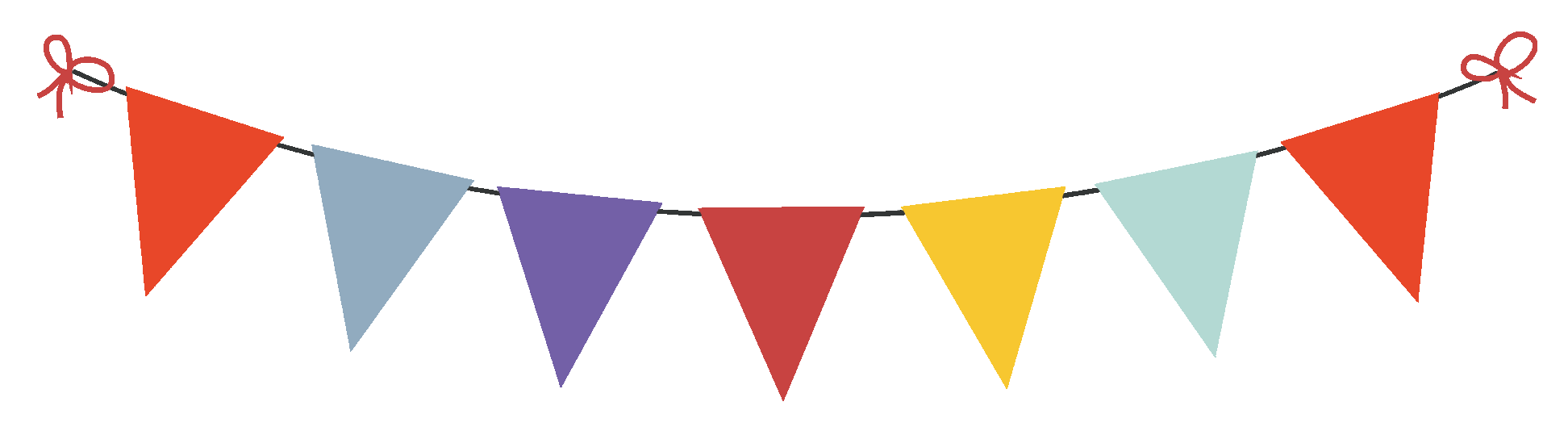 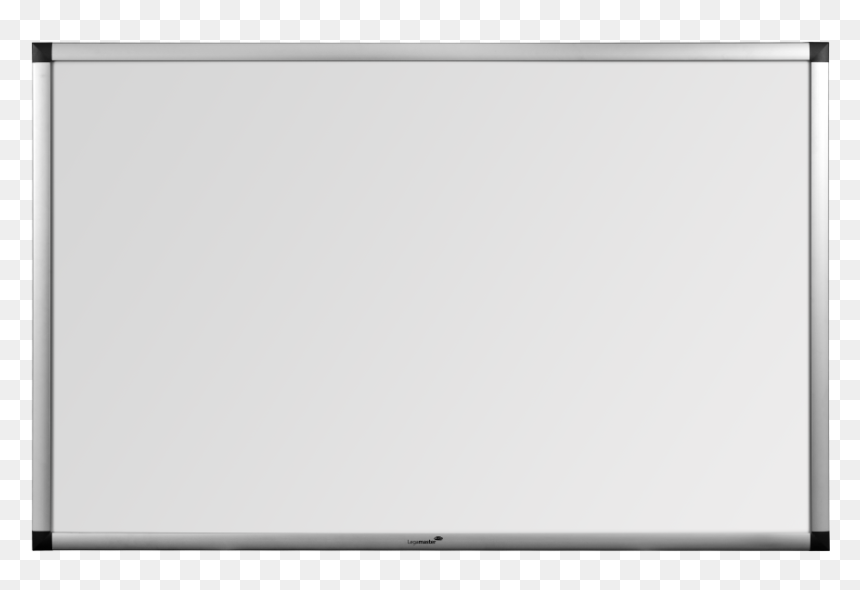 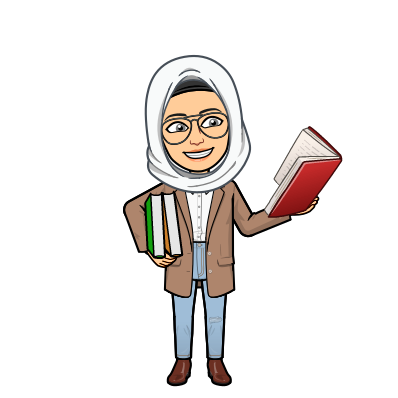 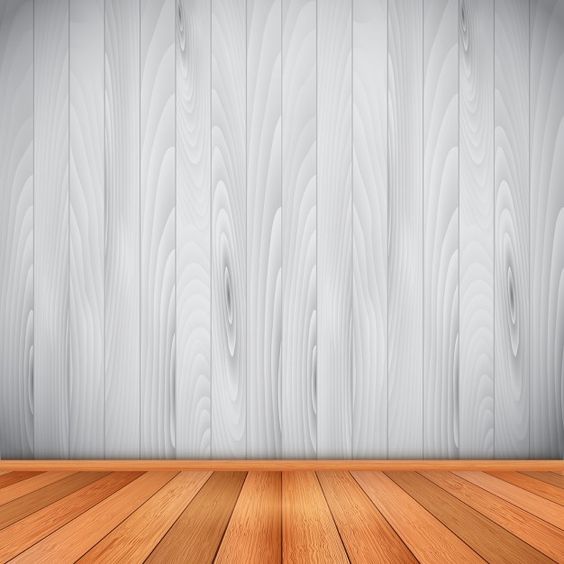 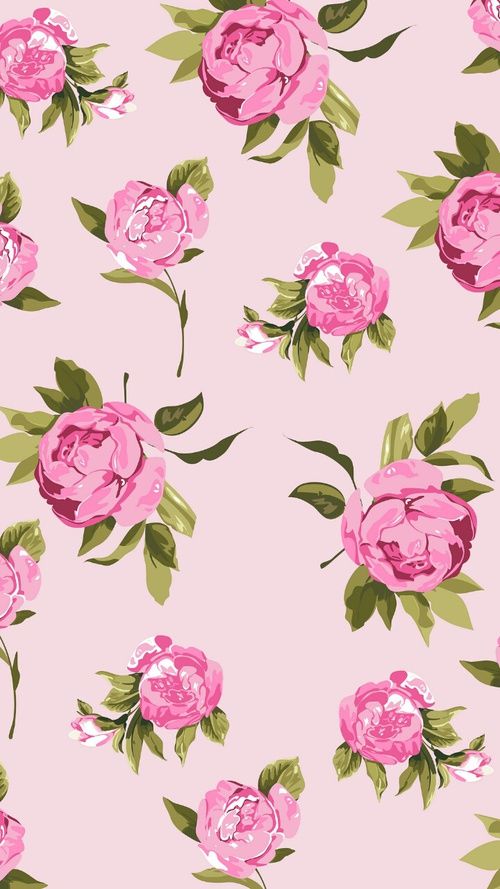 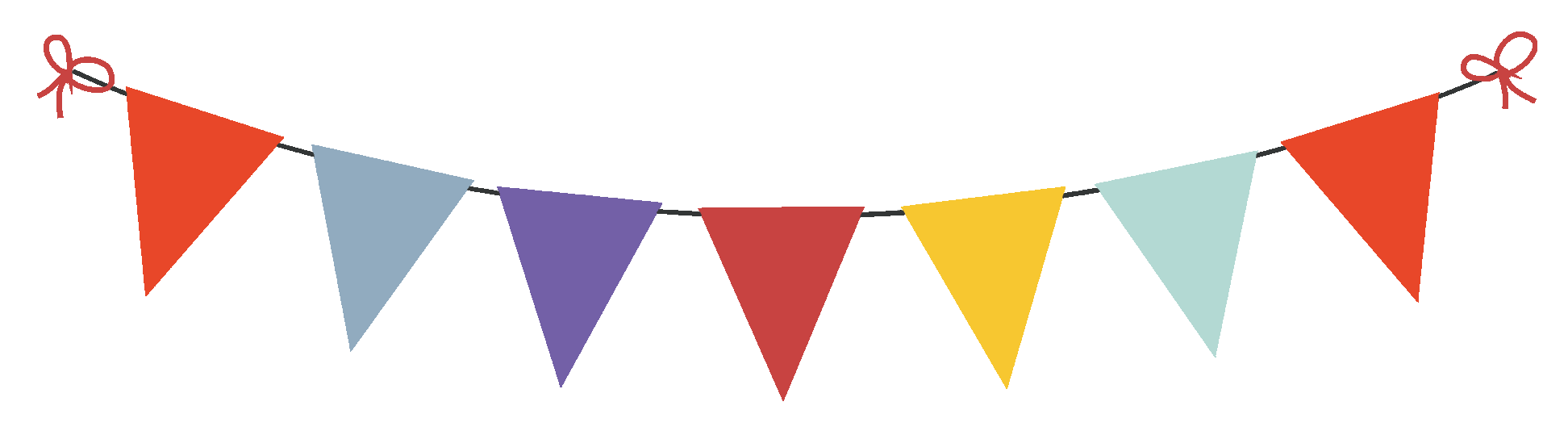 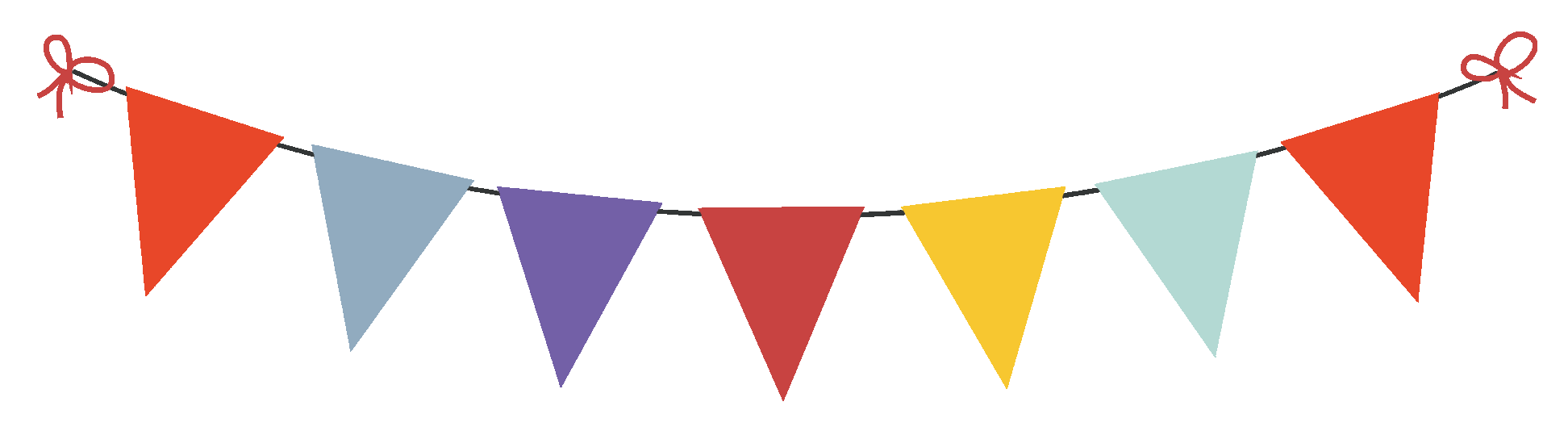 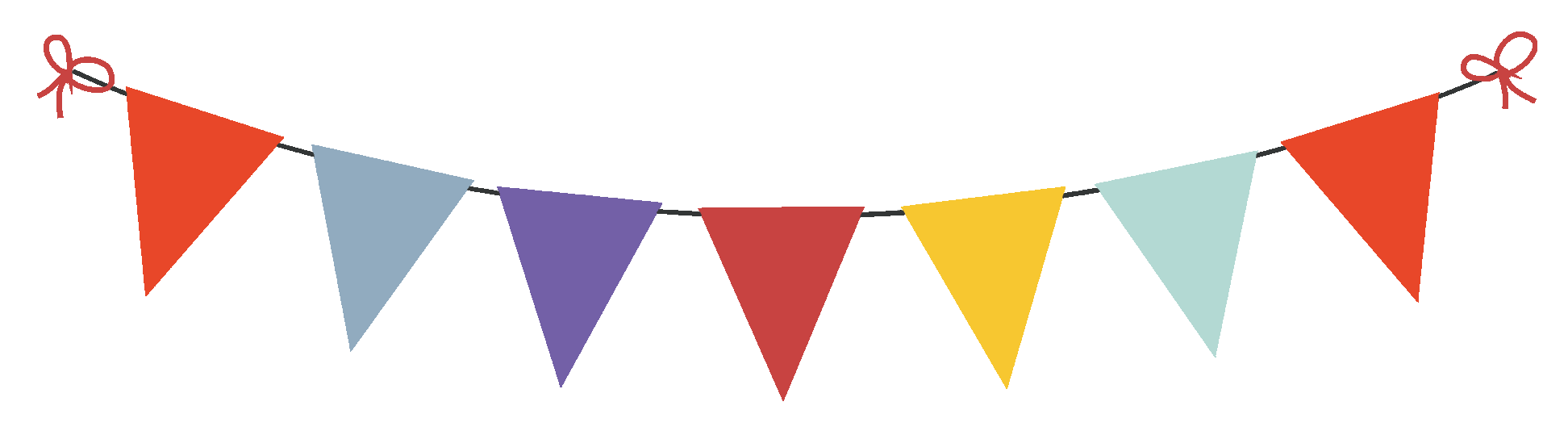 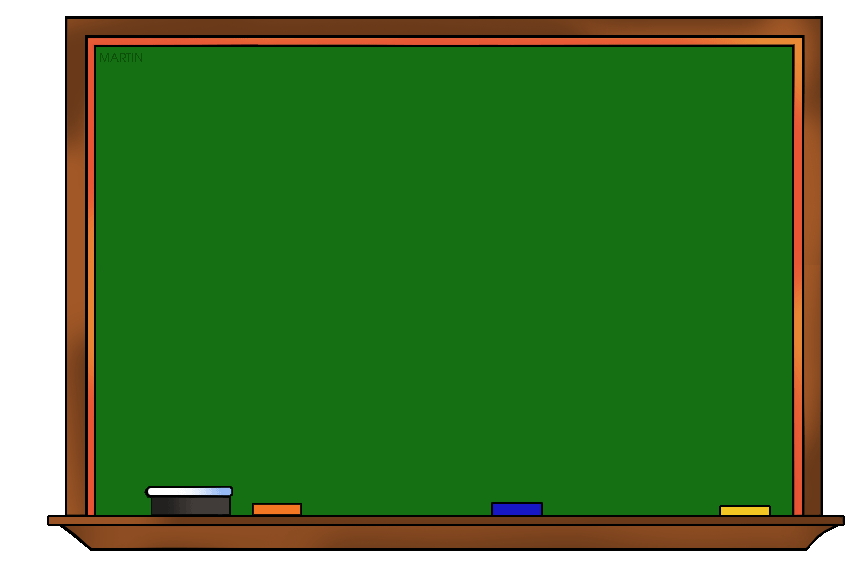 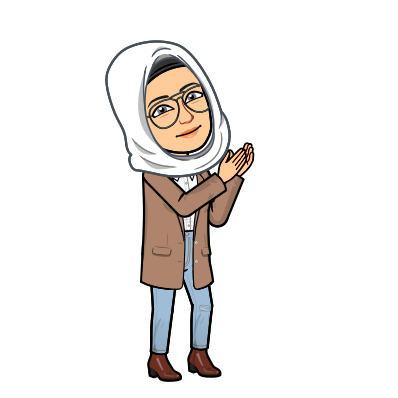 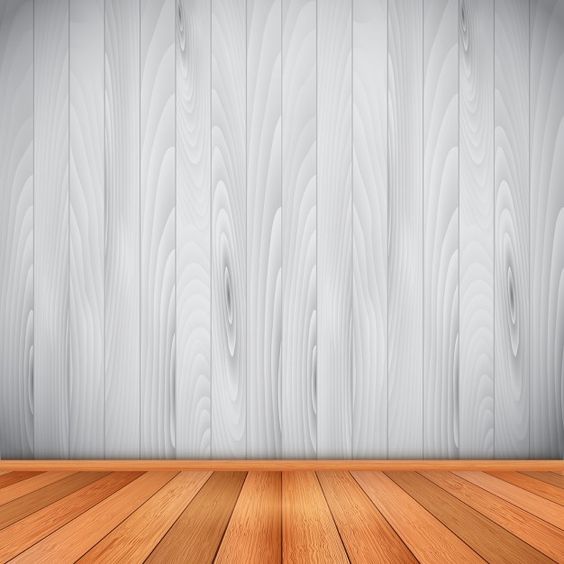 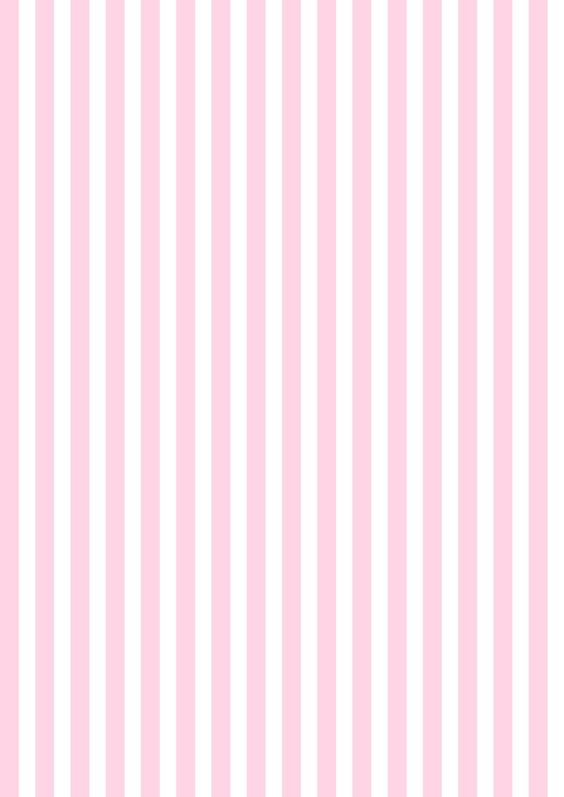 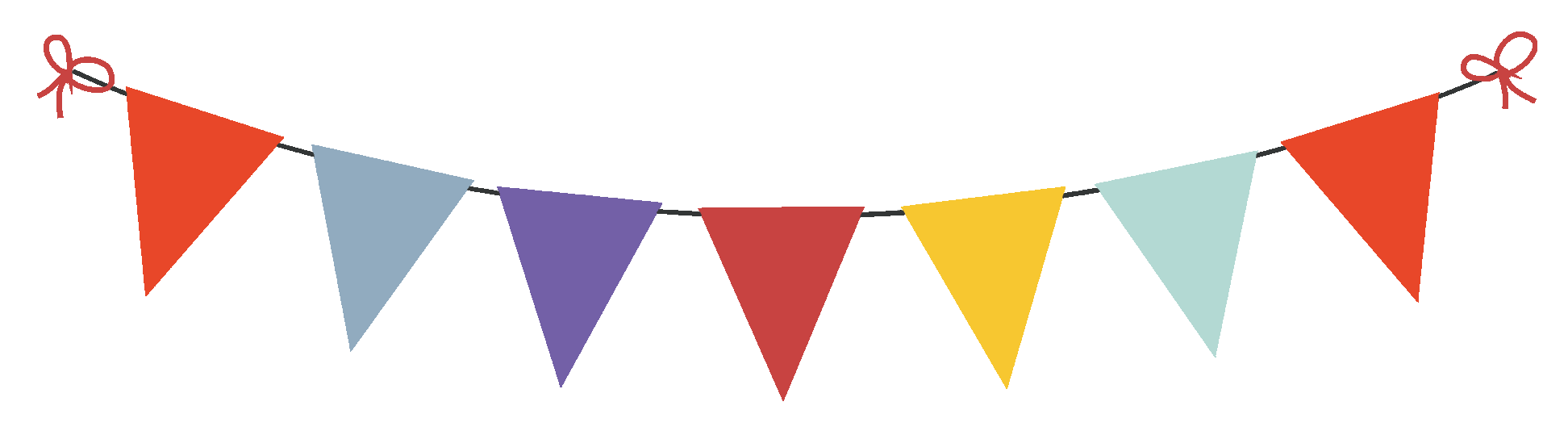 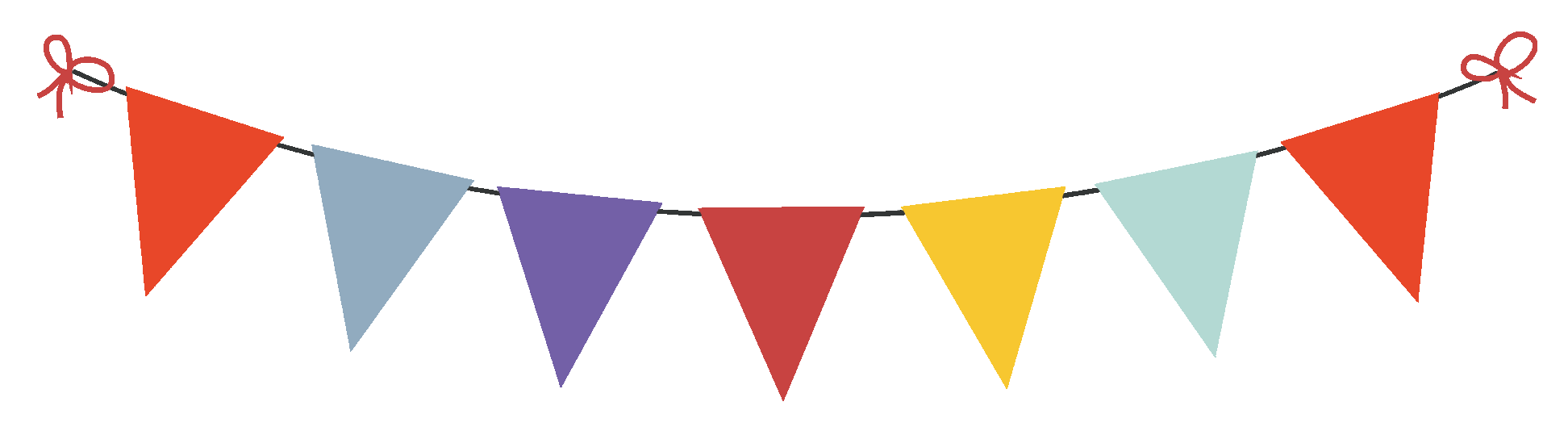 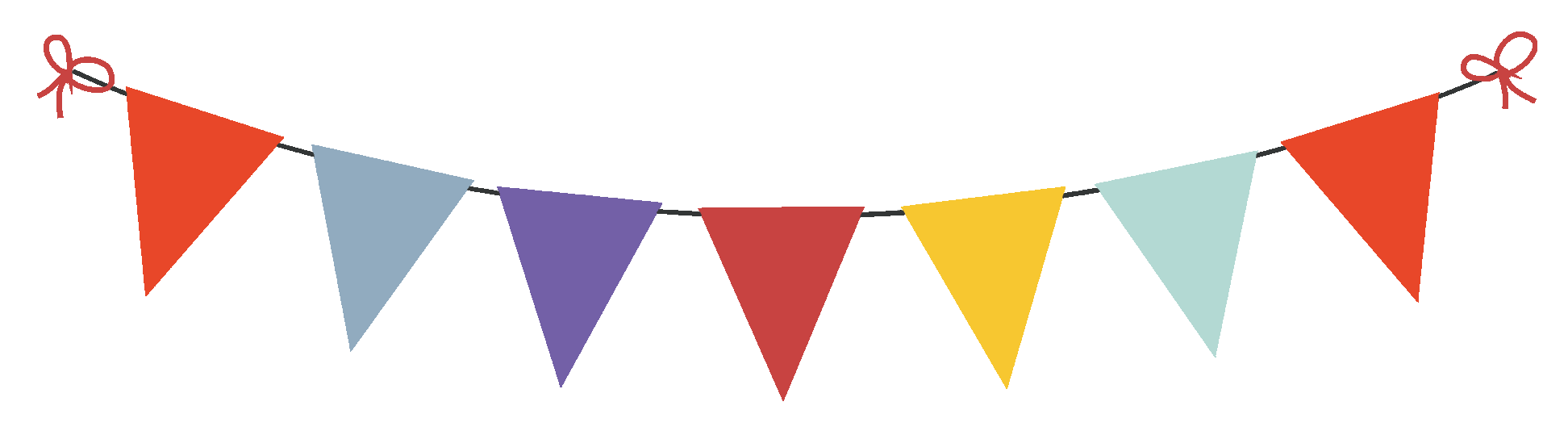 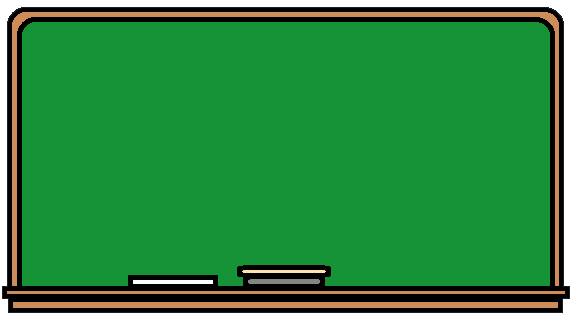 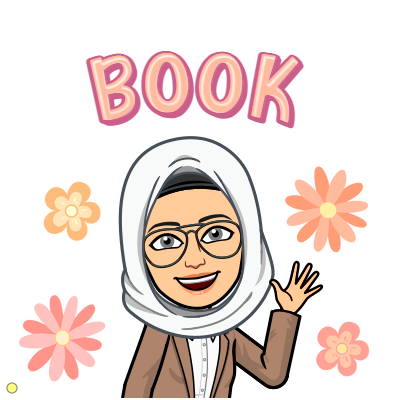 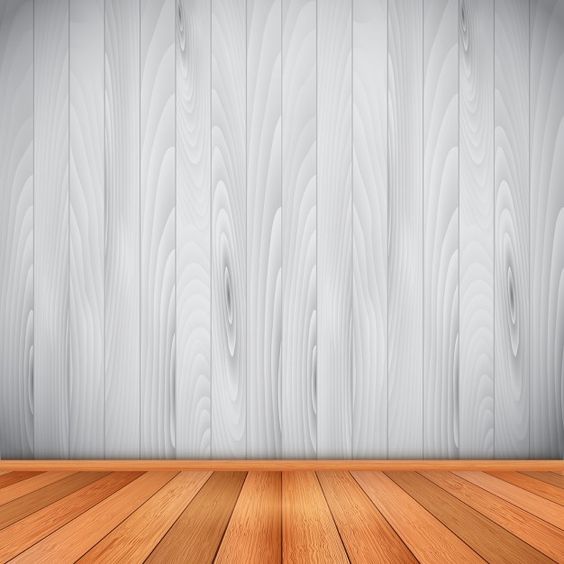 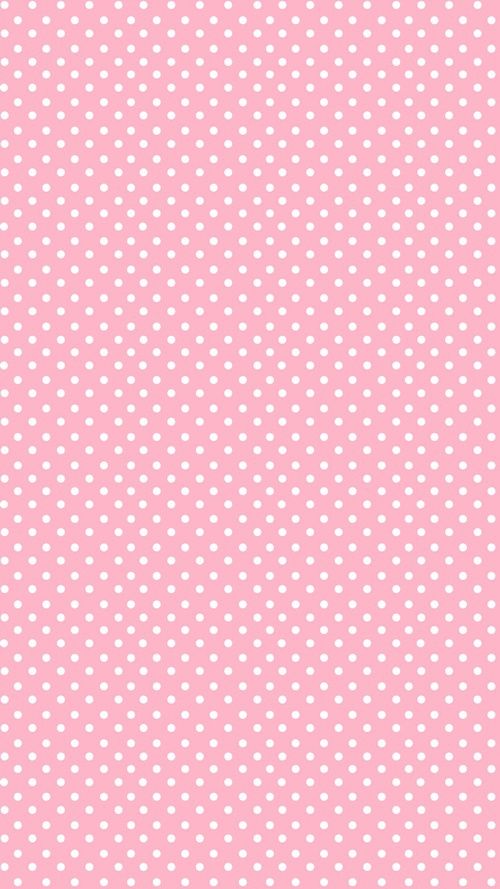 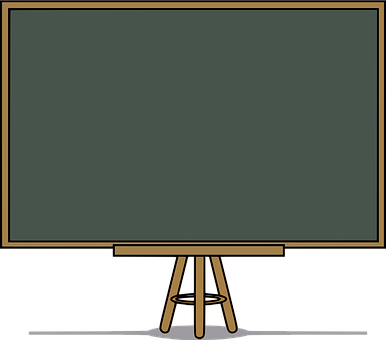 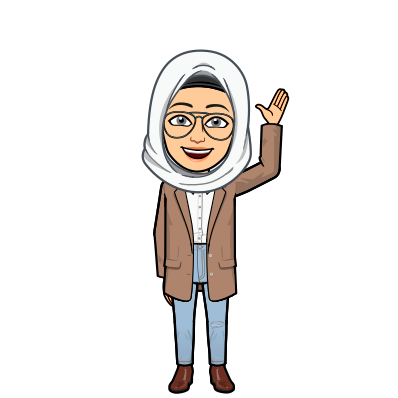 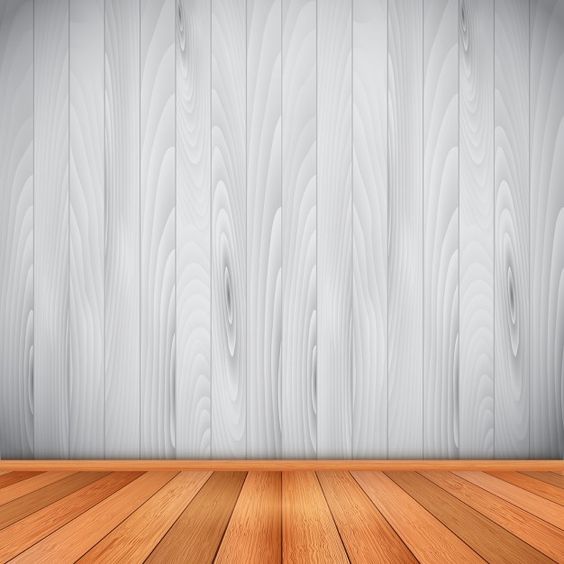 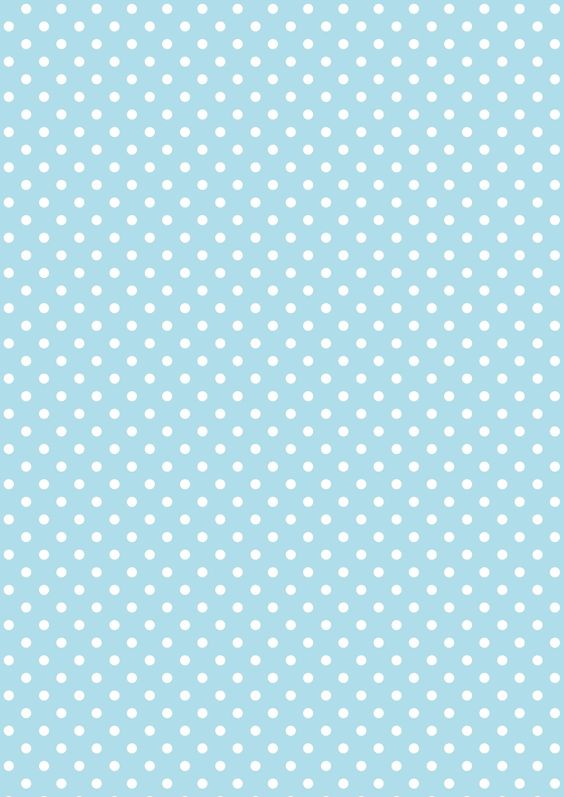 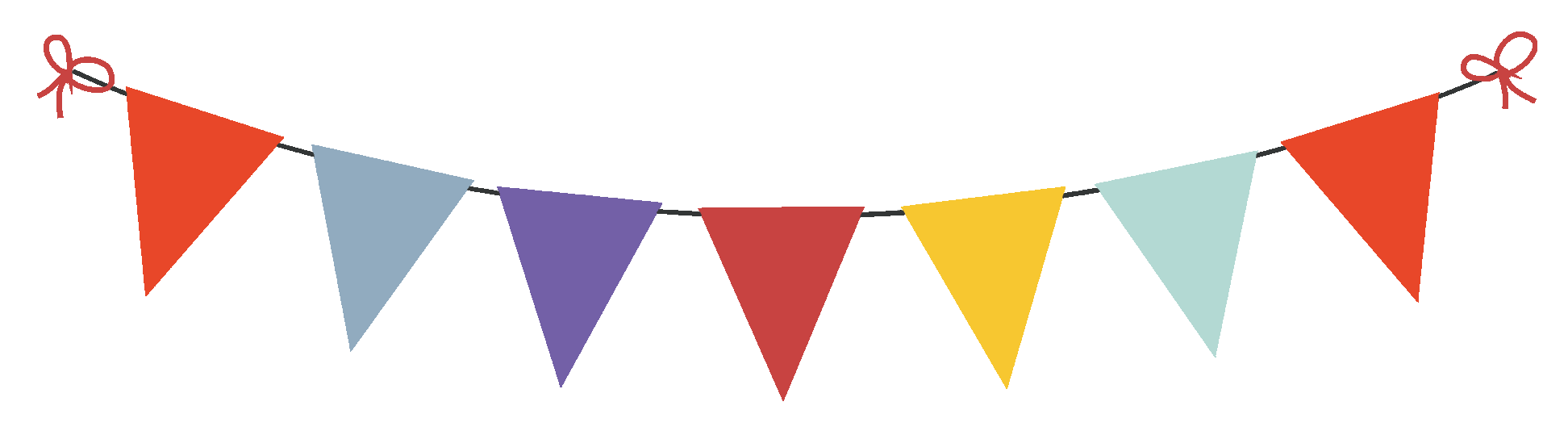 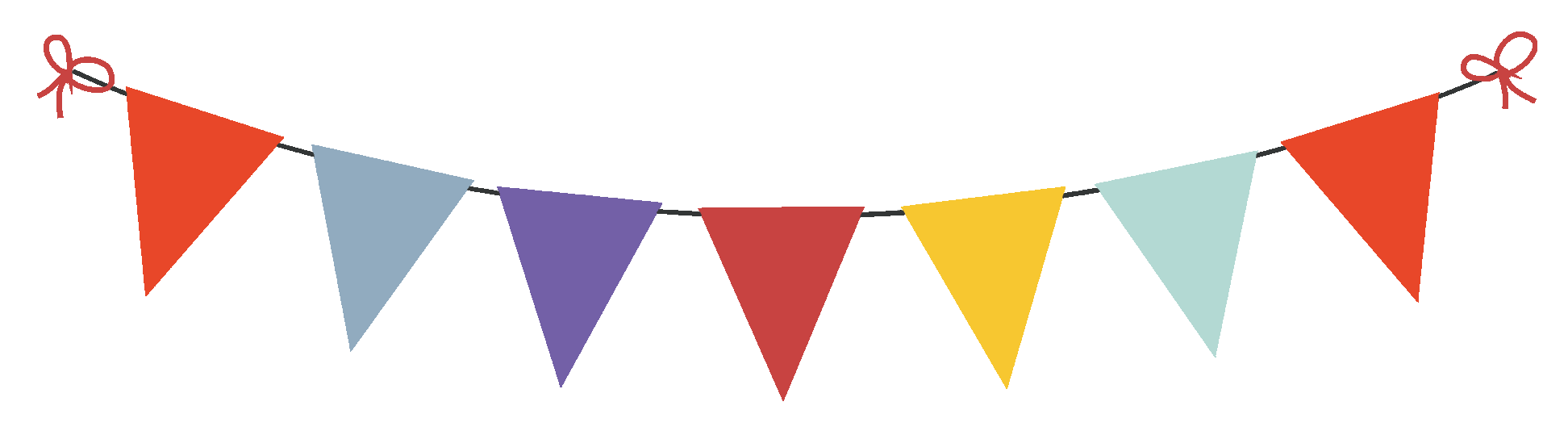 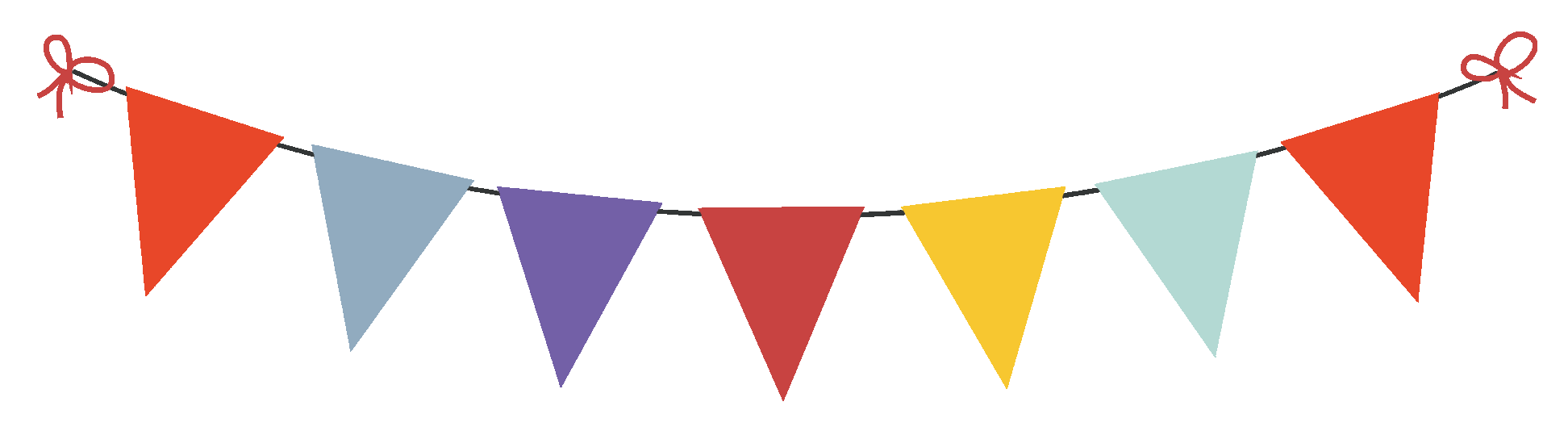 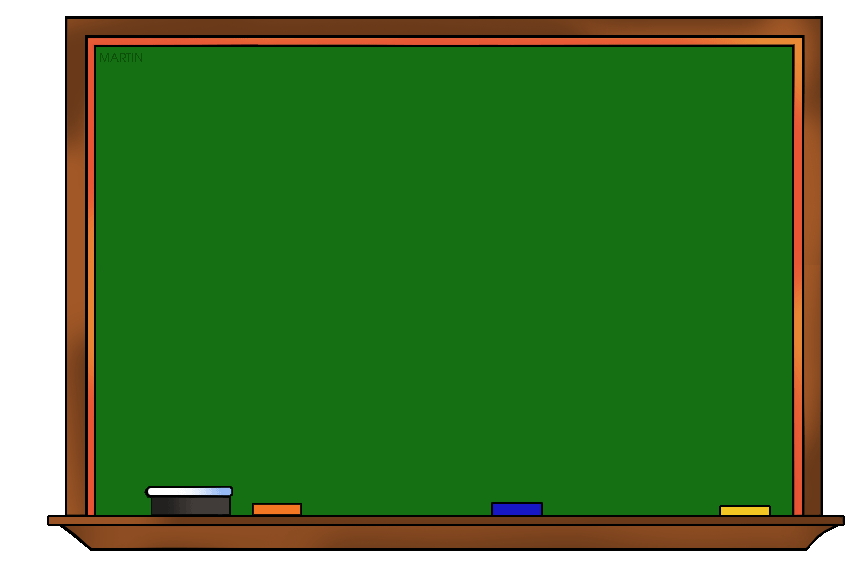 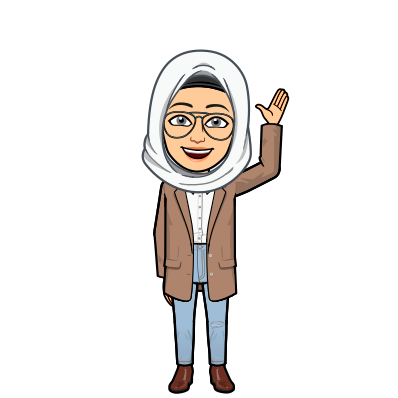 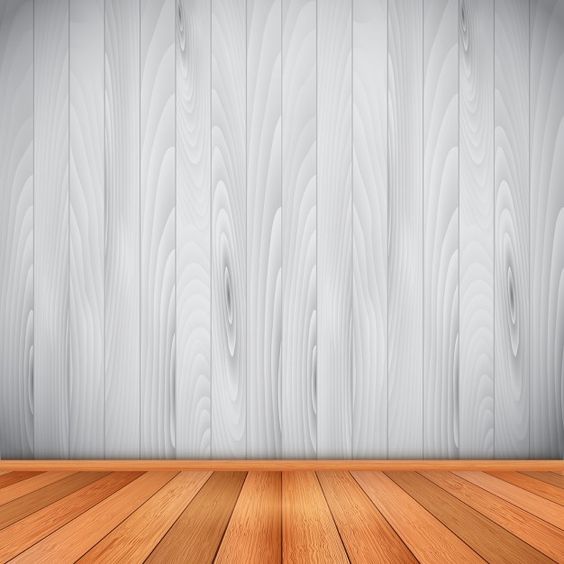 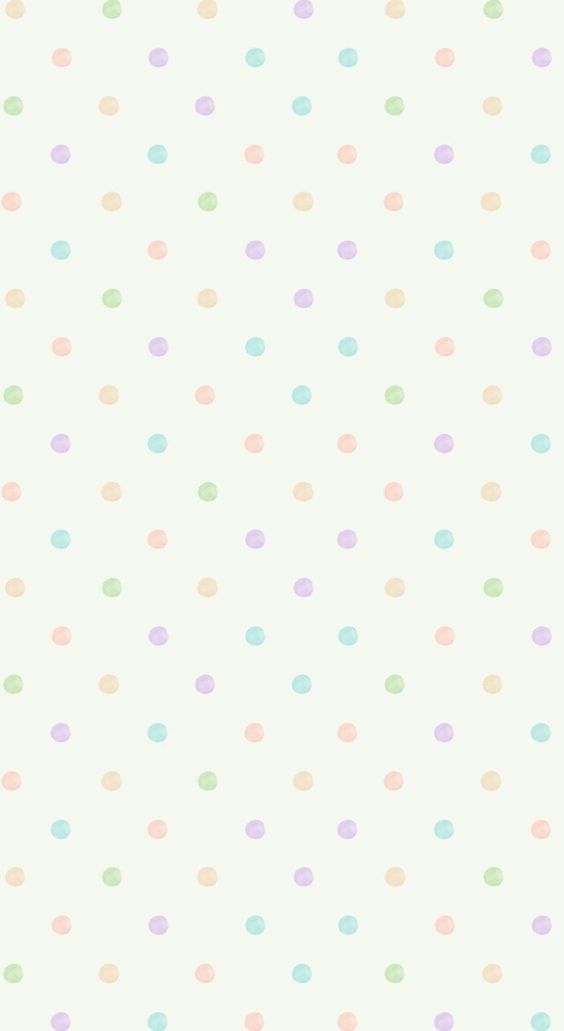 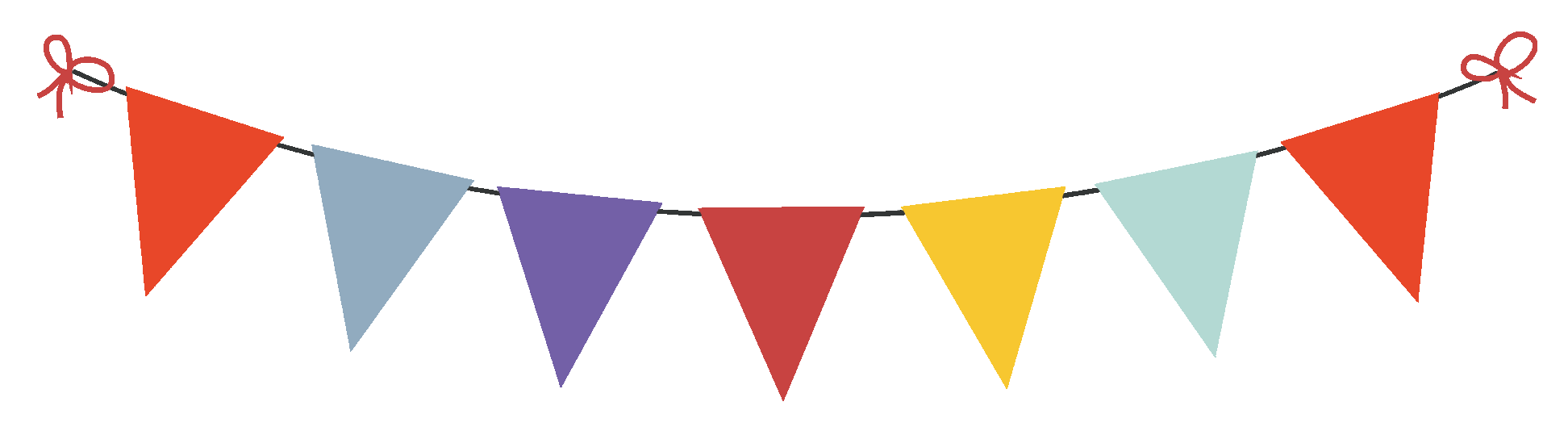 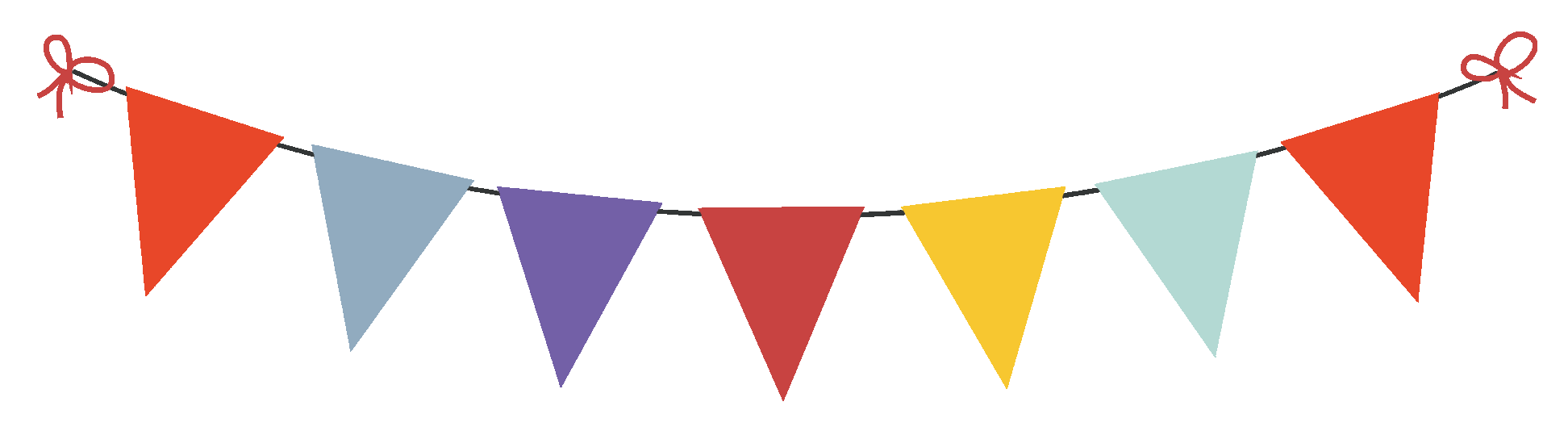 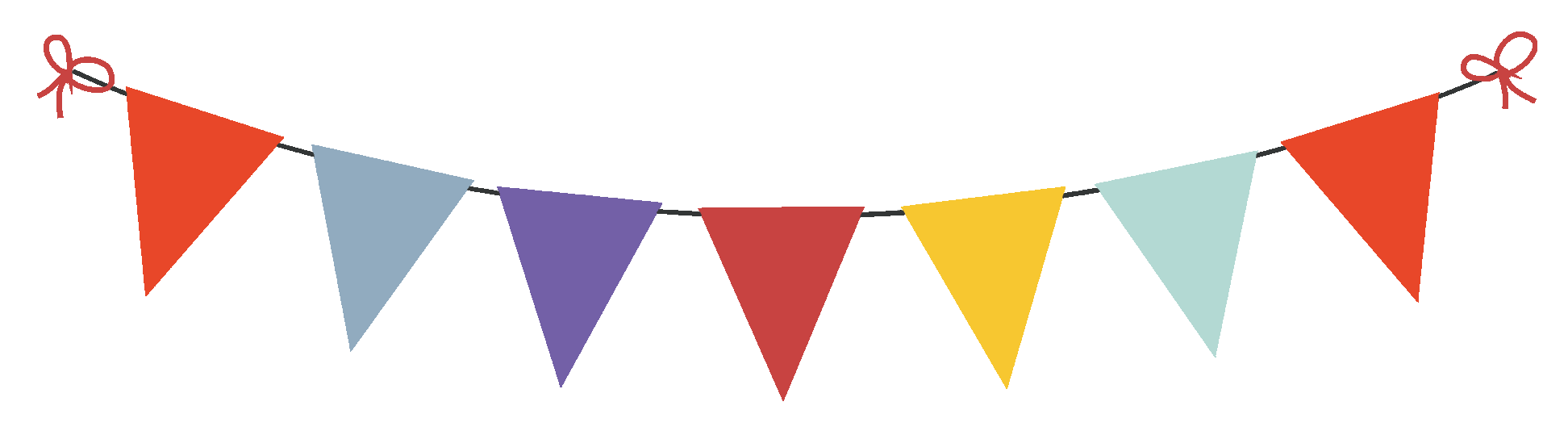 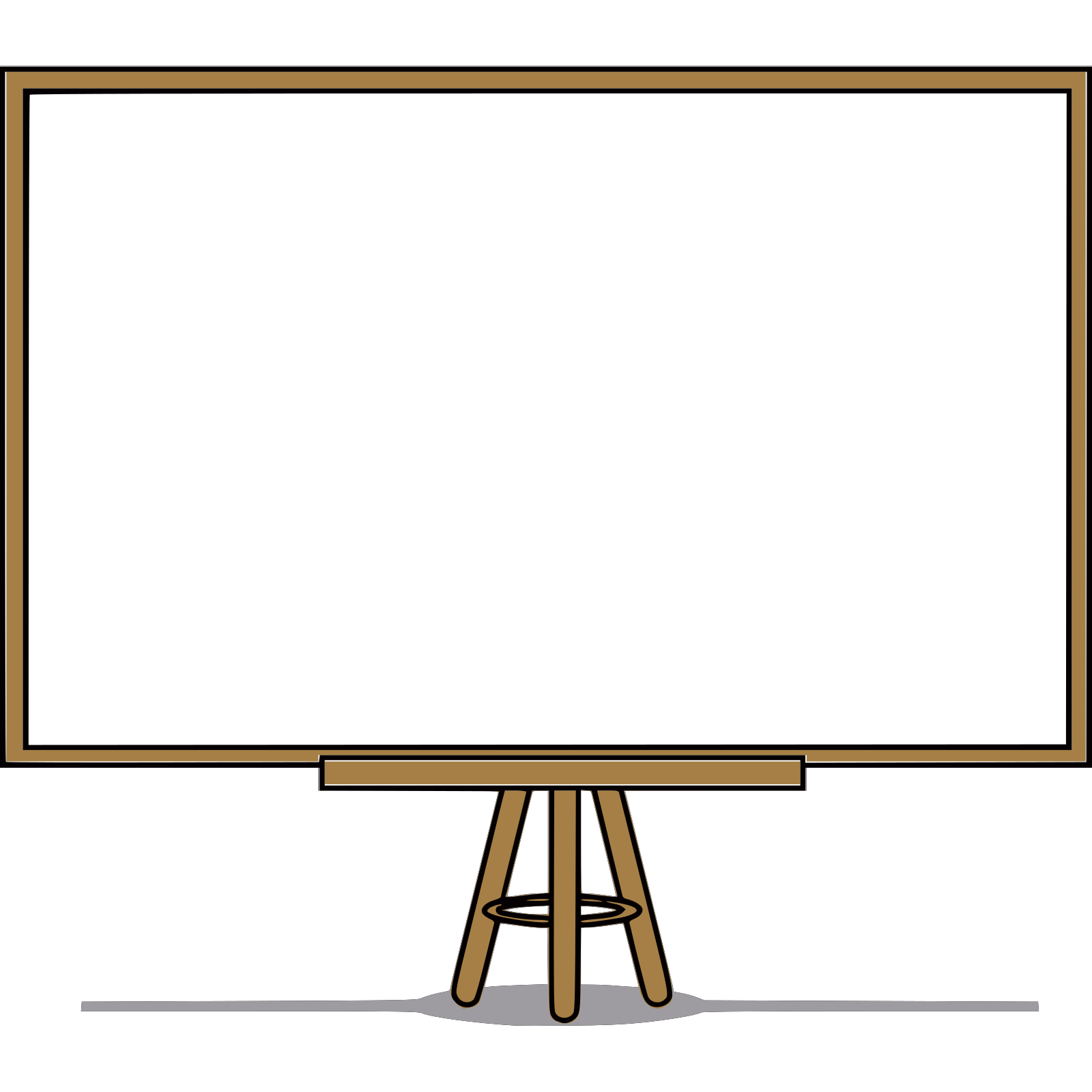 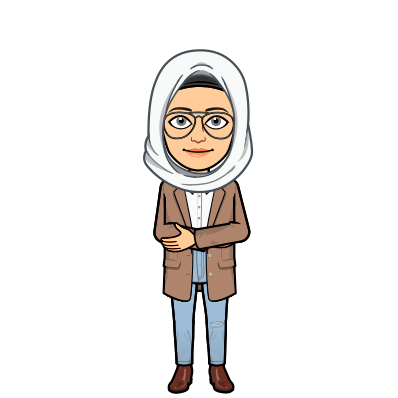 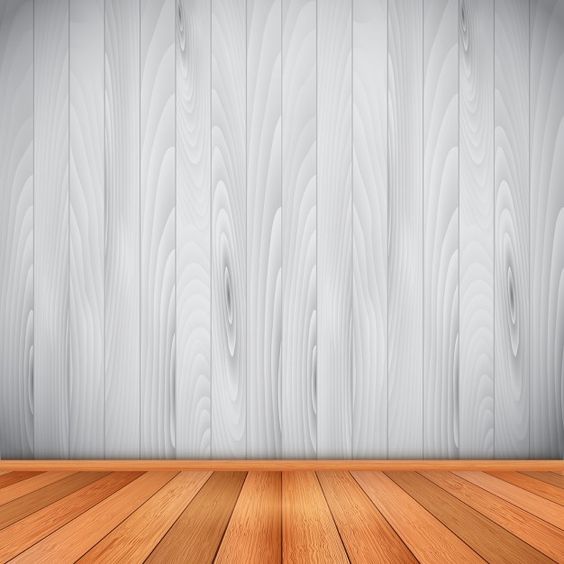 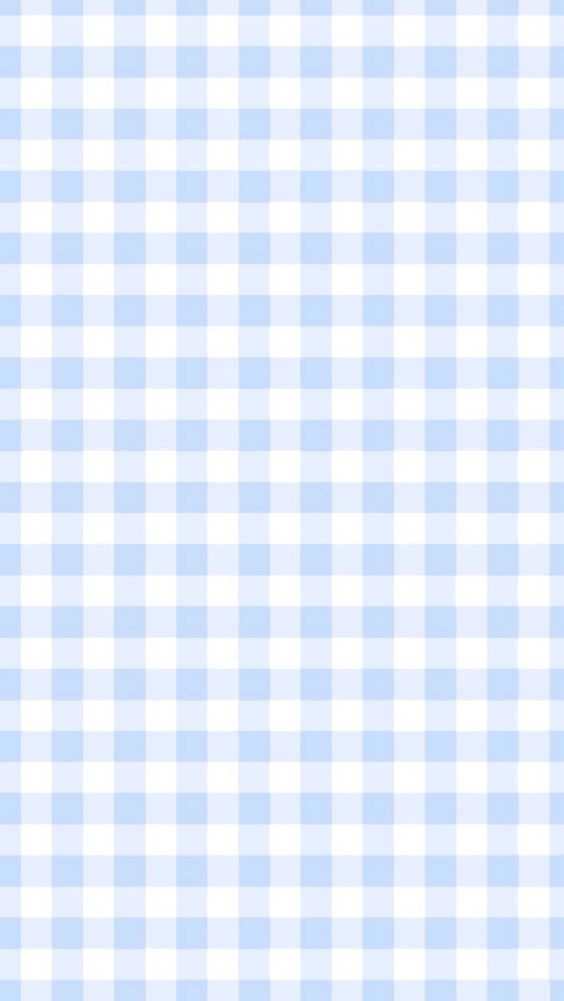 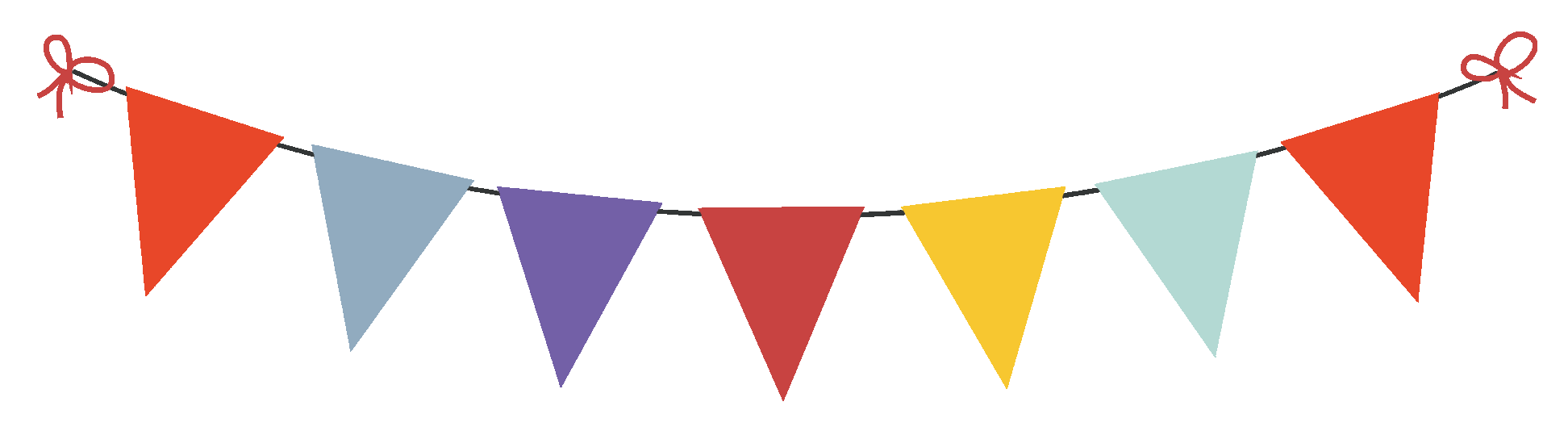 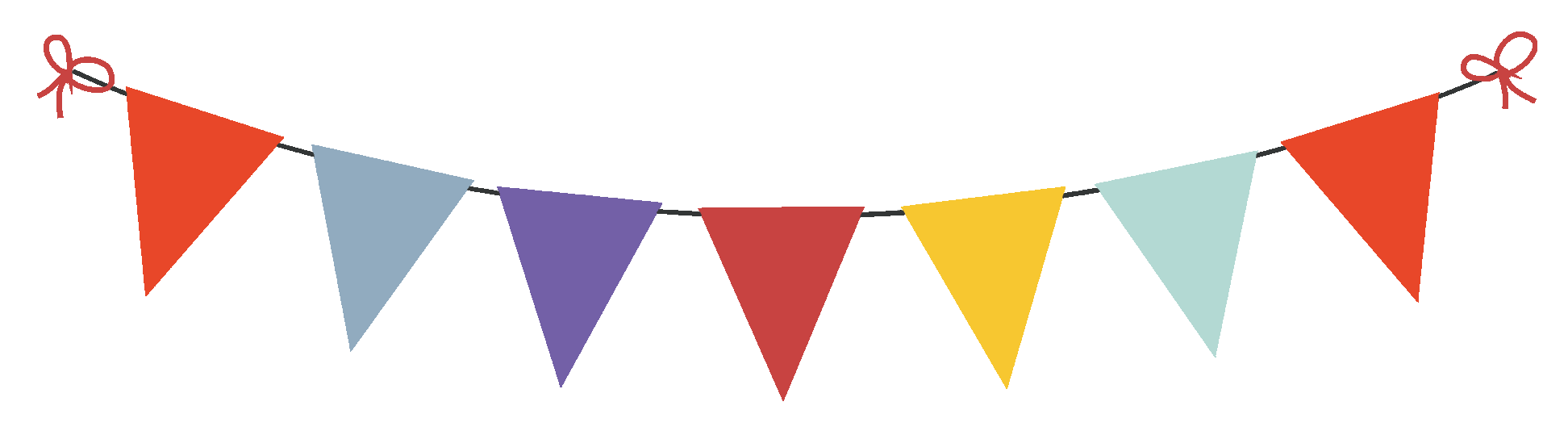 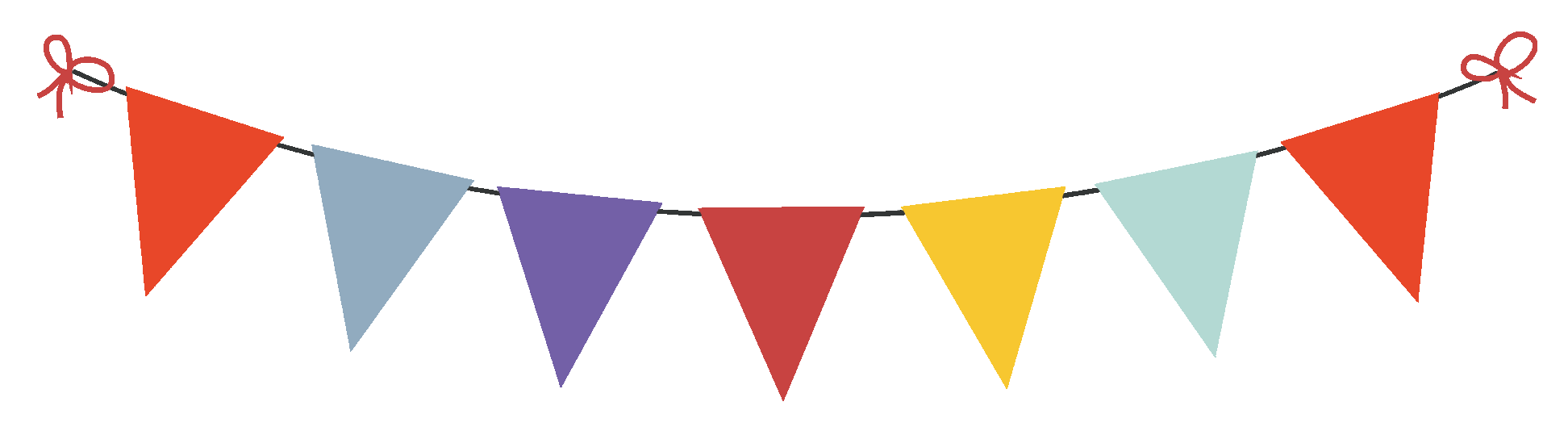 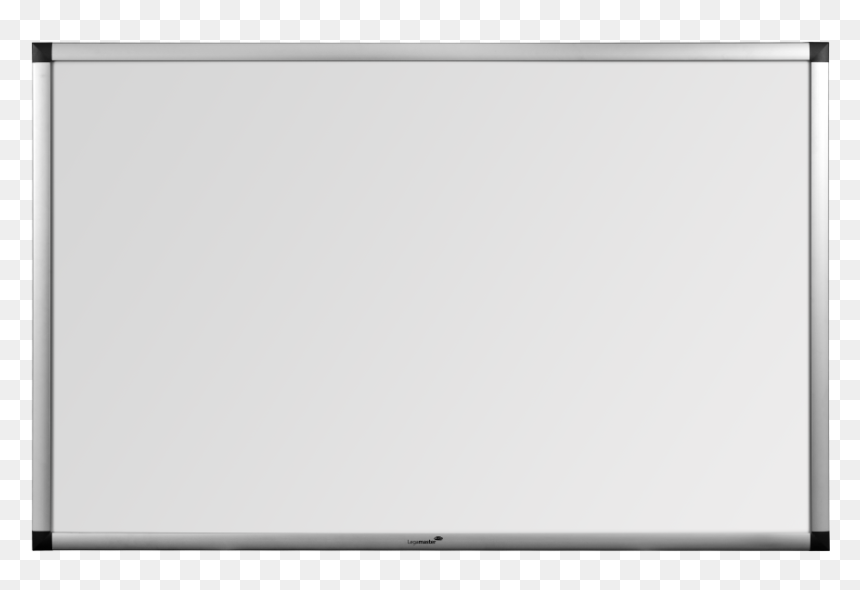 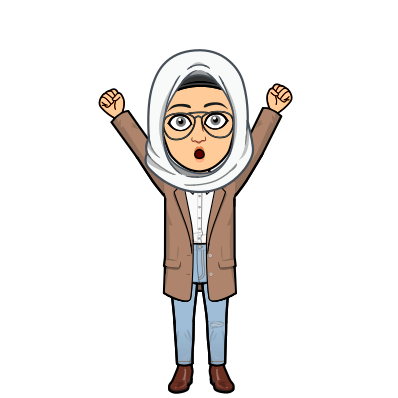 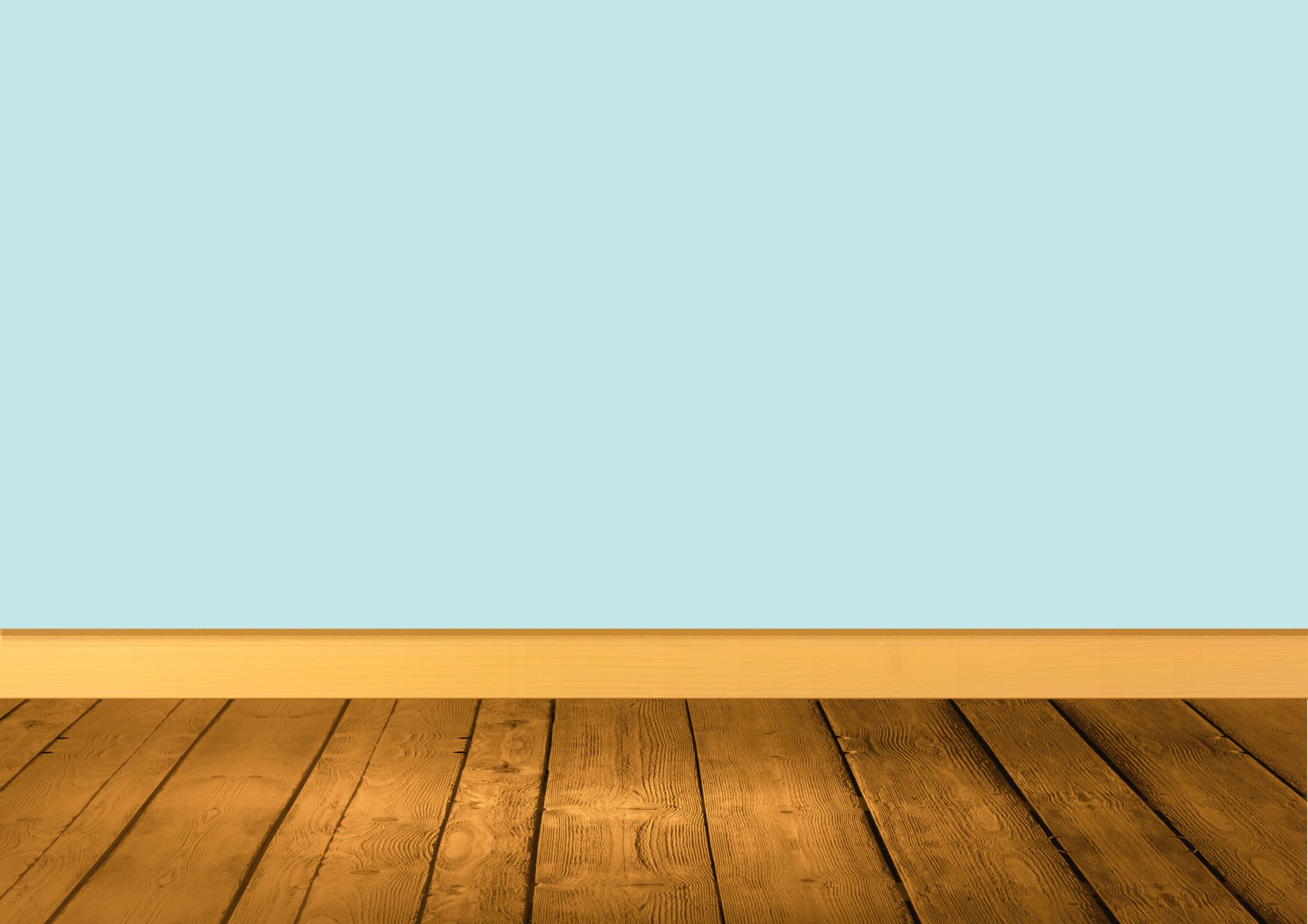